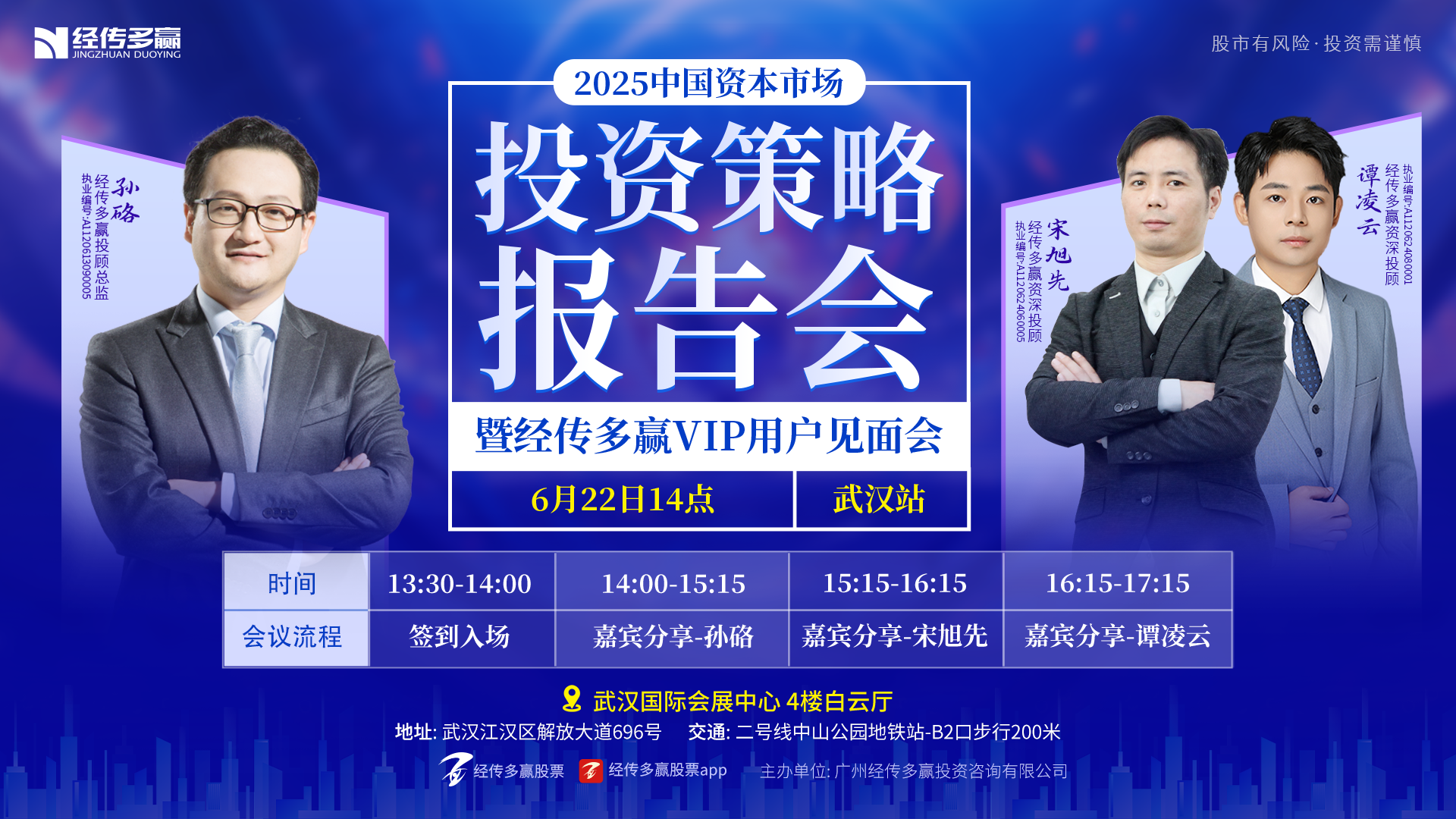 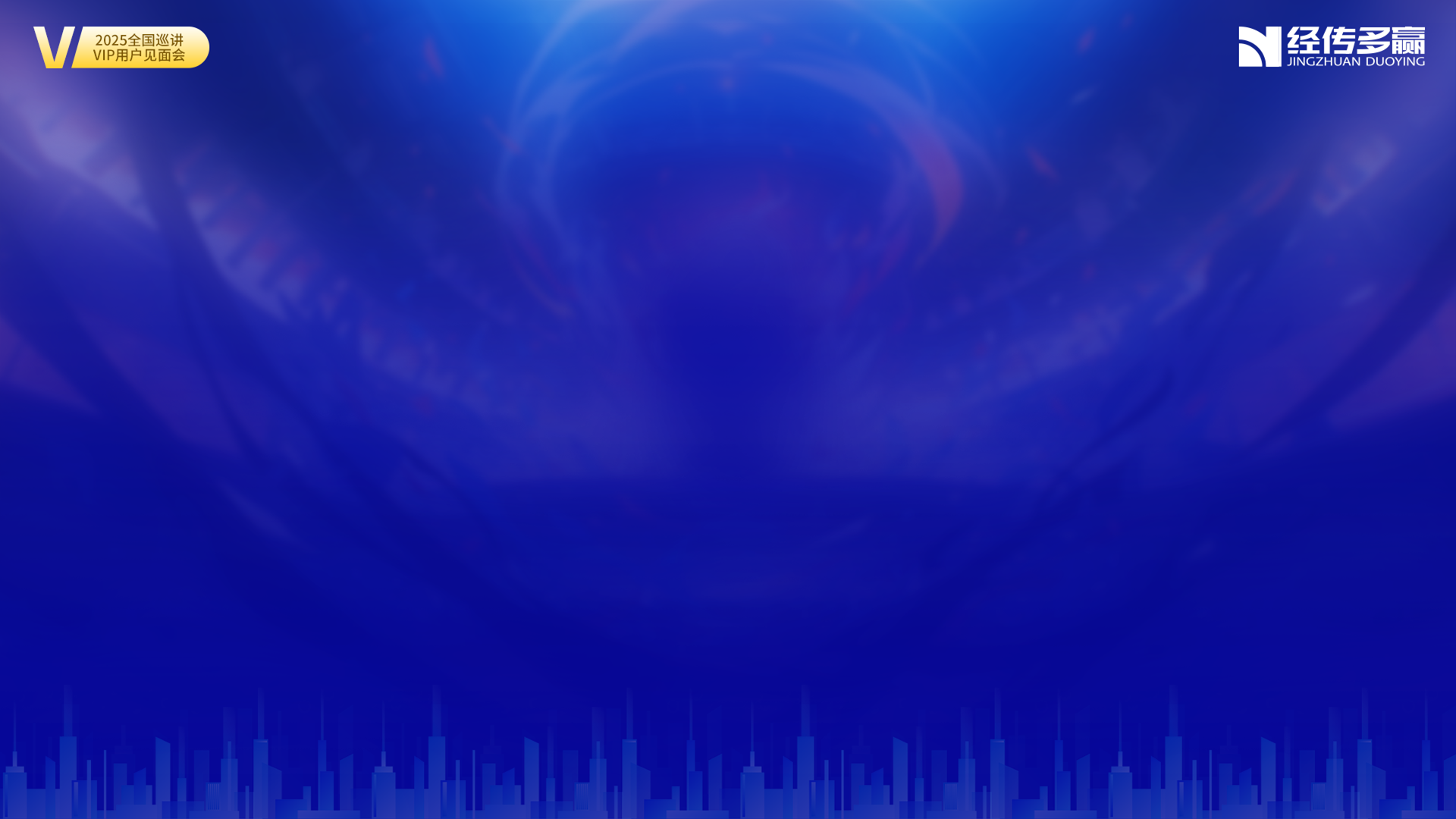 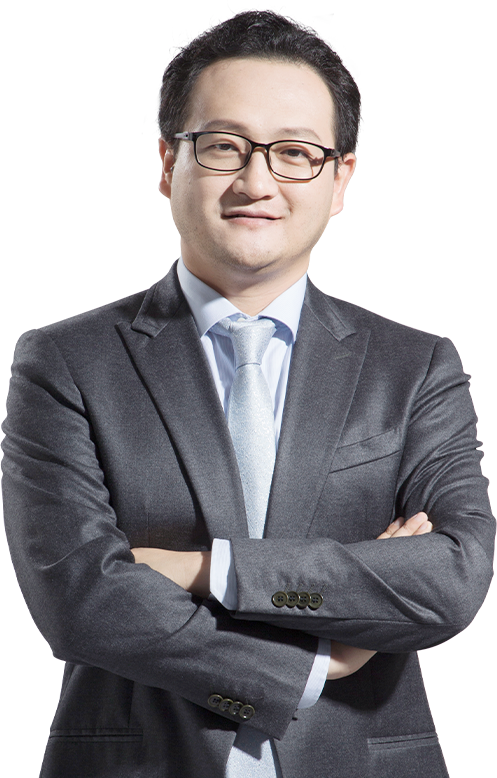 转型牛
谁领风骚
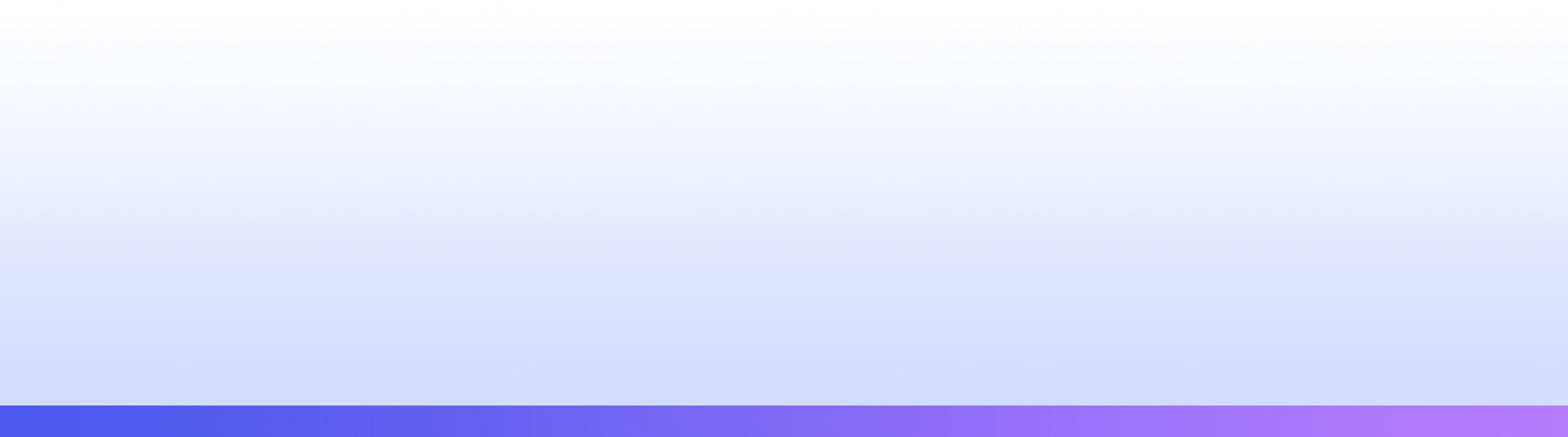 孙硌  |  执业编号:A1120613090005
·
经传多赢投顾总监
·
从业20年，科班出身，有过私募实操和顾问咨询等多维度经验。曾任职全日制重本大学讲师，完成过千场千人股民讲座，著有《唯信号论-系统篇》一书。其所创立的“三维一体”投资体系深受投资者喜爱。
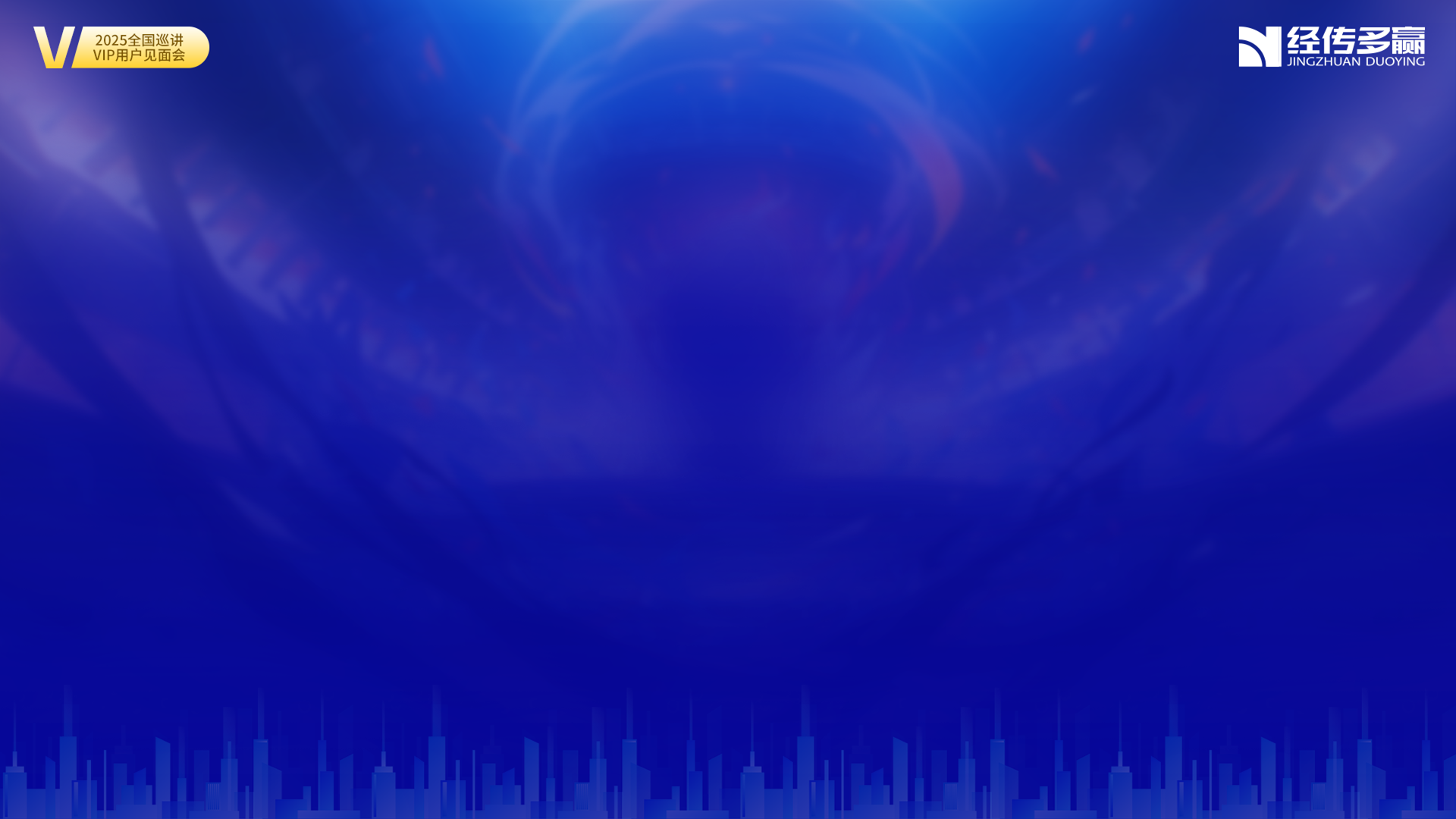 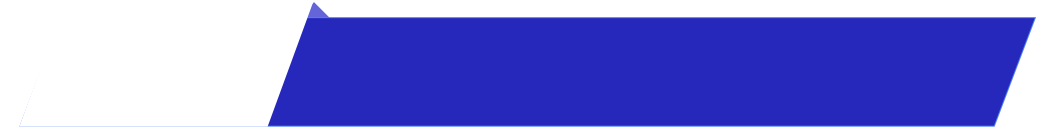 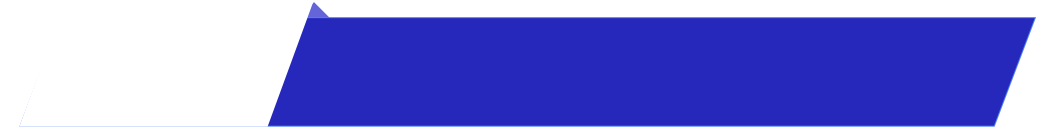 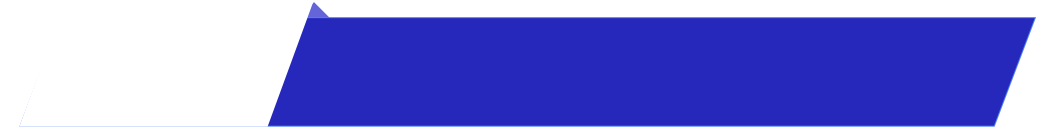 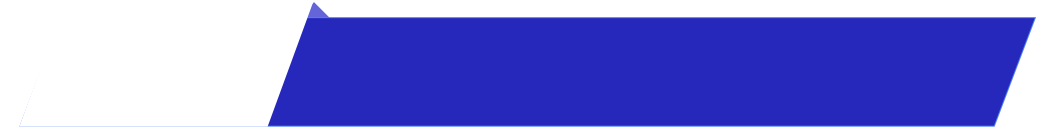 第一章
第二章
第三章
第四章
何谓“转型牛”
怎么转 往哪转
市场多元的必然
坚定买方投顾服务
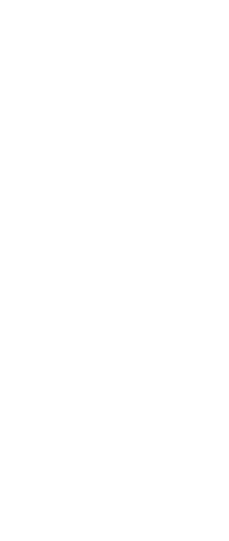 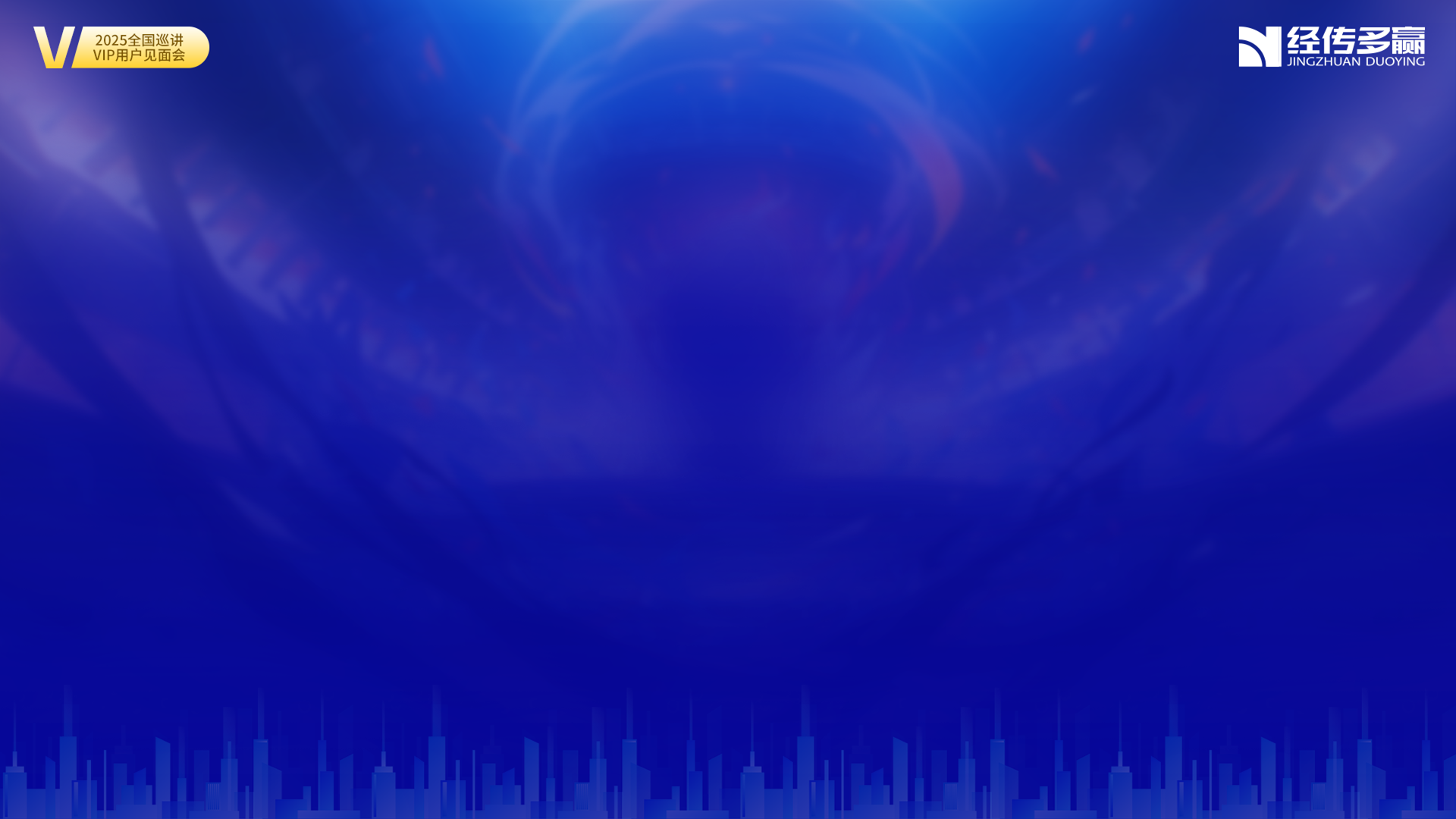 PART 01
何谓“转型牛”
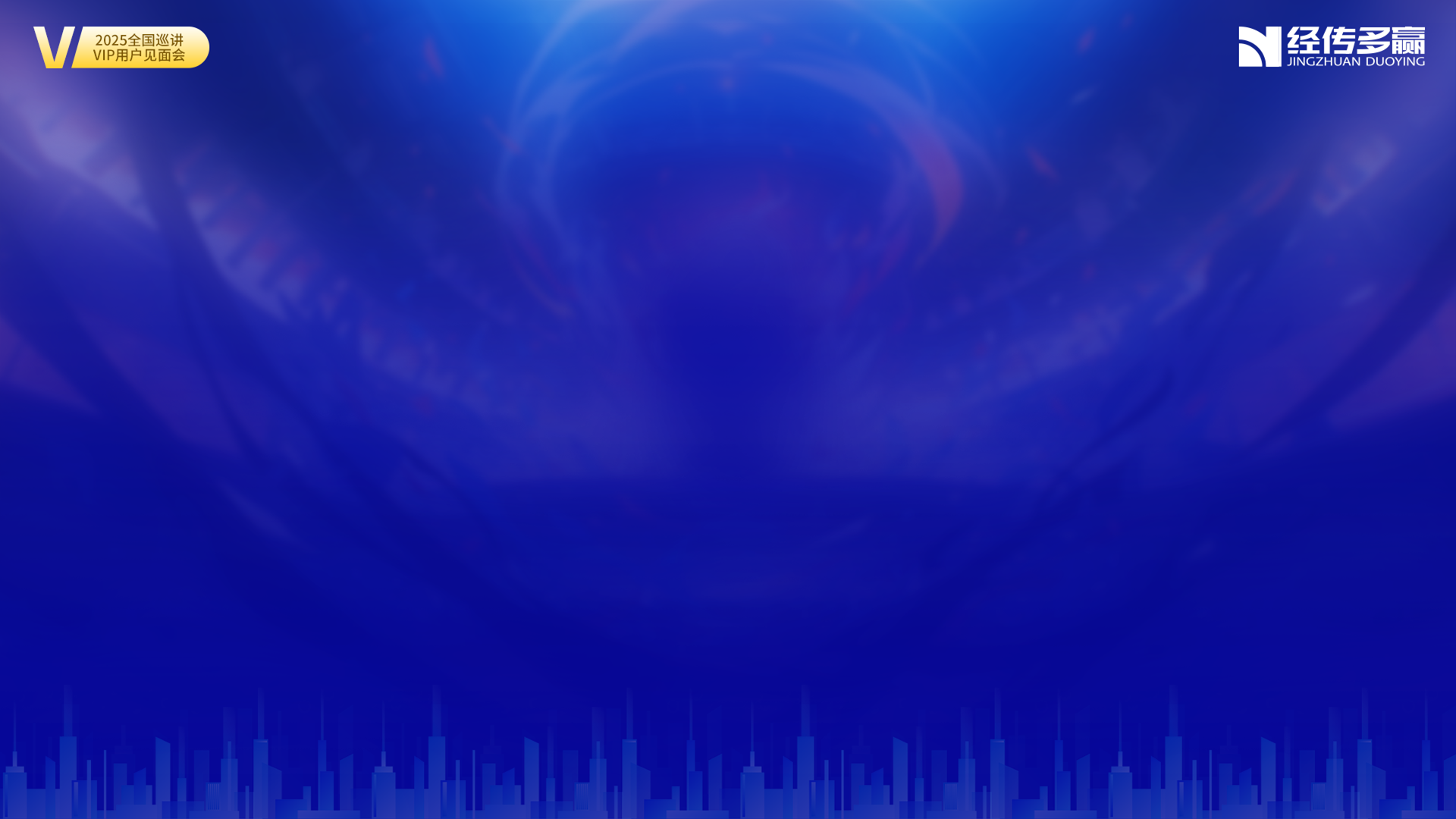 东升西降不是简单零和博弈
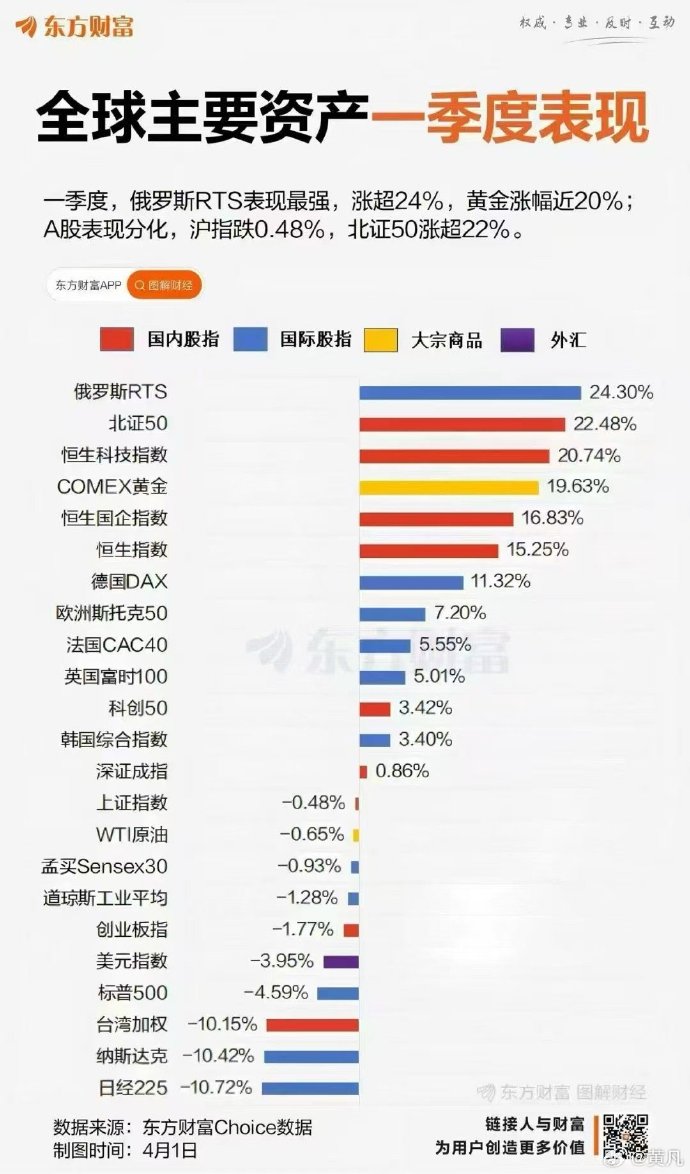 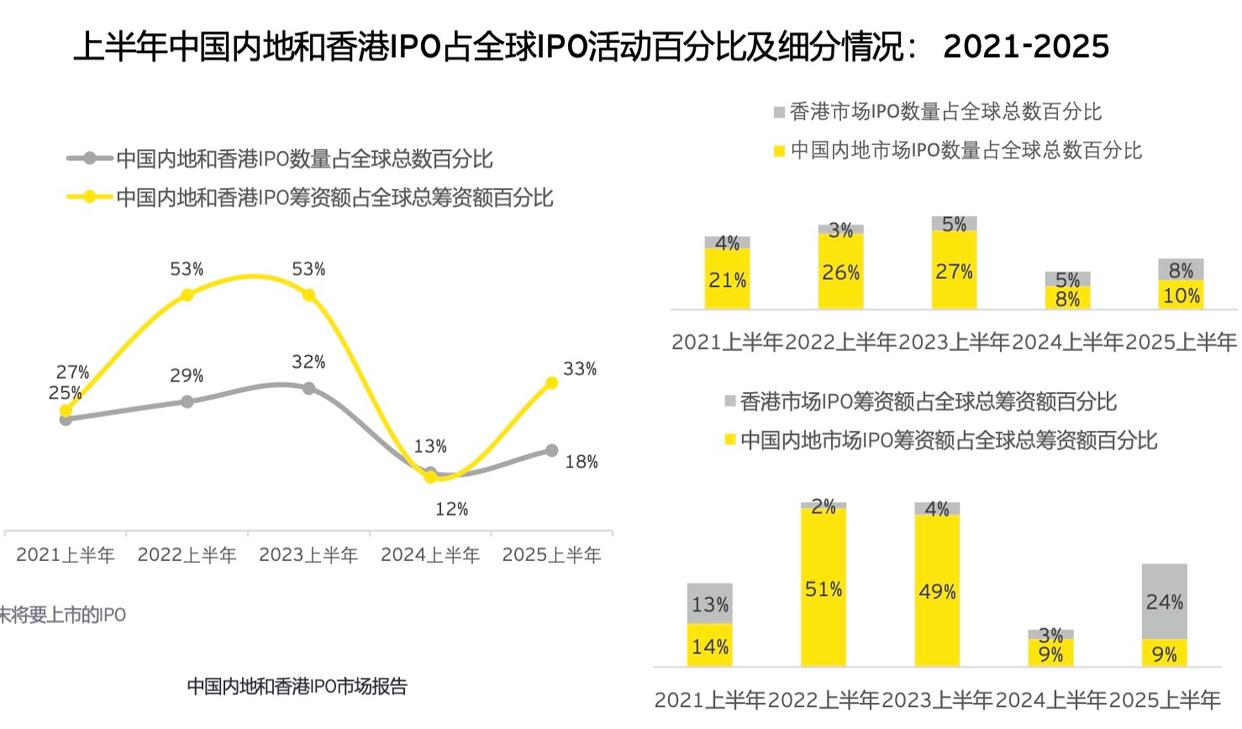 6月12日，安永发布2025年上半年《中国内地和香港IPO市场》报告显示，上半年香港IPO活动表现抢眼，筹资额占全球总筹资额的24%，较去年上半年的3%有了极大提高。得益于大型IPO推动，港交所以140亿美元募资规模登顶全球。
经传多赢投顾总监 :孙硌丨执业编号:A1120613090005  风险提示:观点基于软件数据和理论模型分析，仅供参考，不构成买卖建议，股市有风险，投资需谨慎
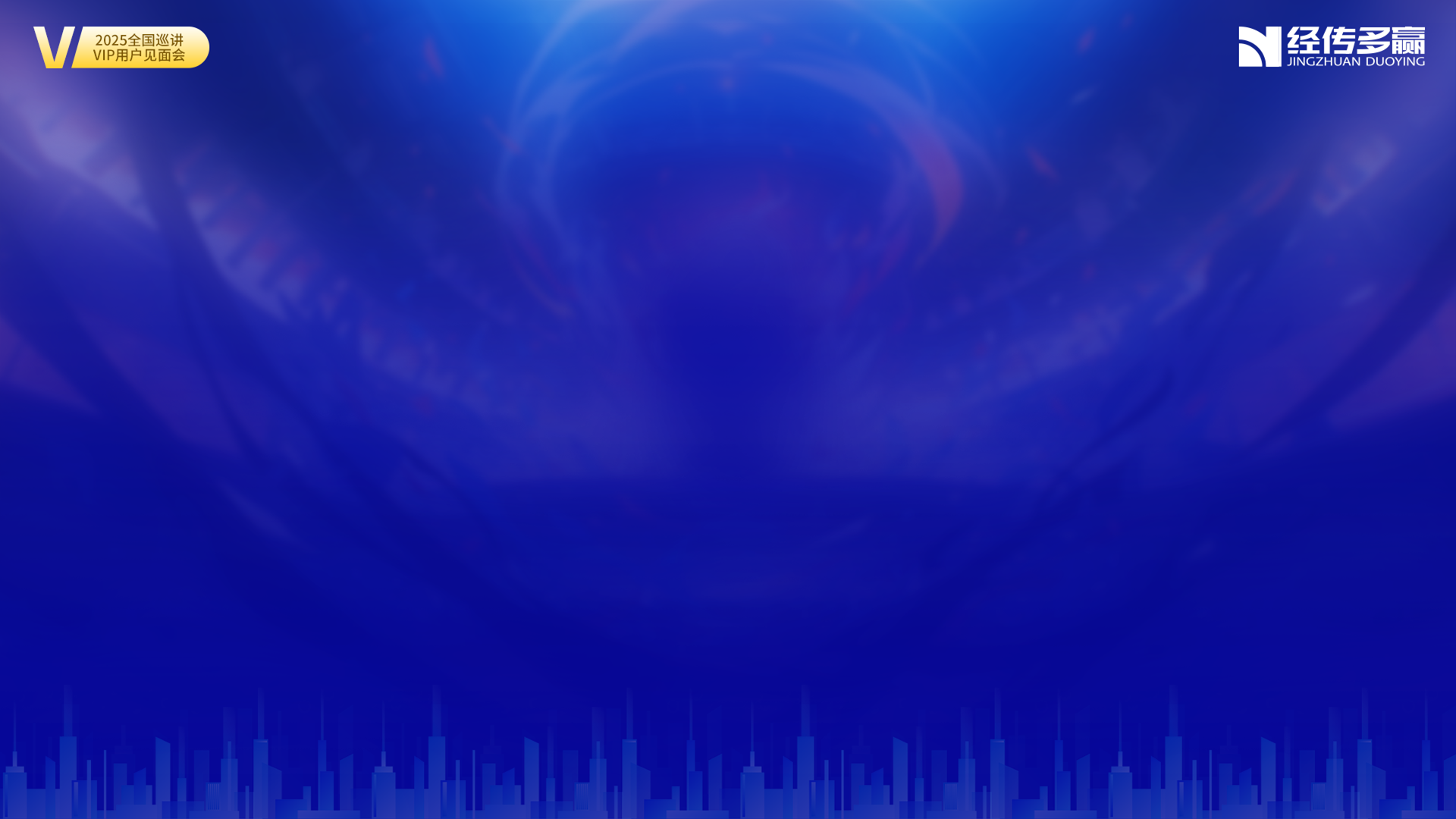 何谓“转型牛”
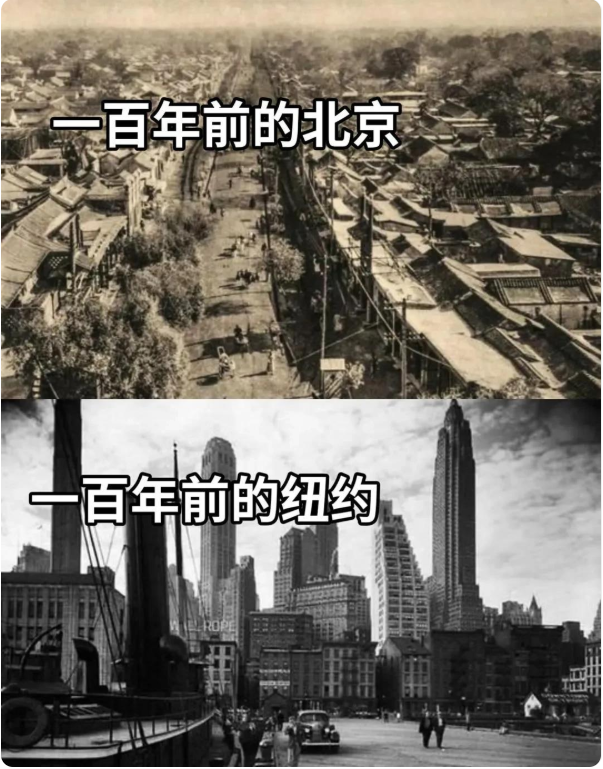 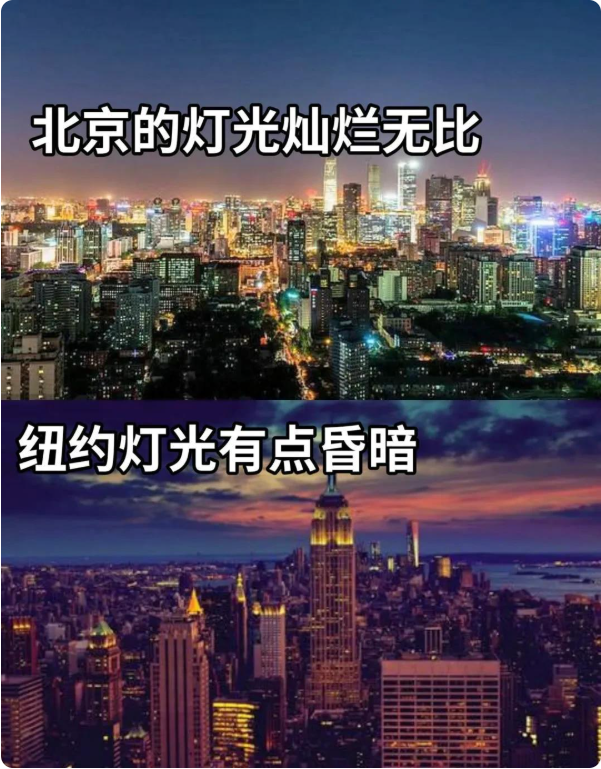 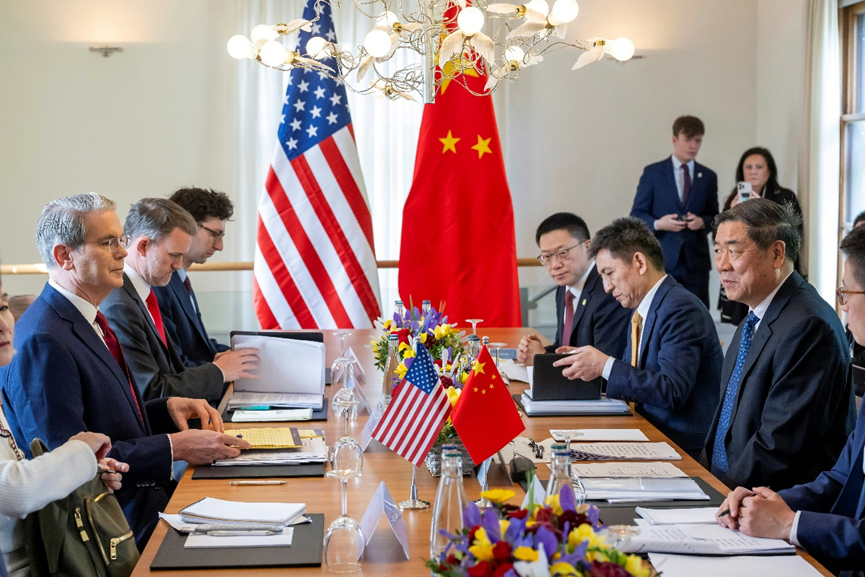 转型牛本质上是百年之大变局下
A股市场面临的全球机遇性选择。
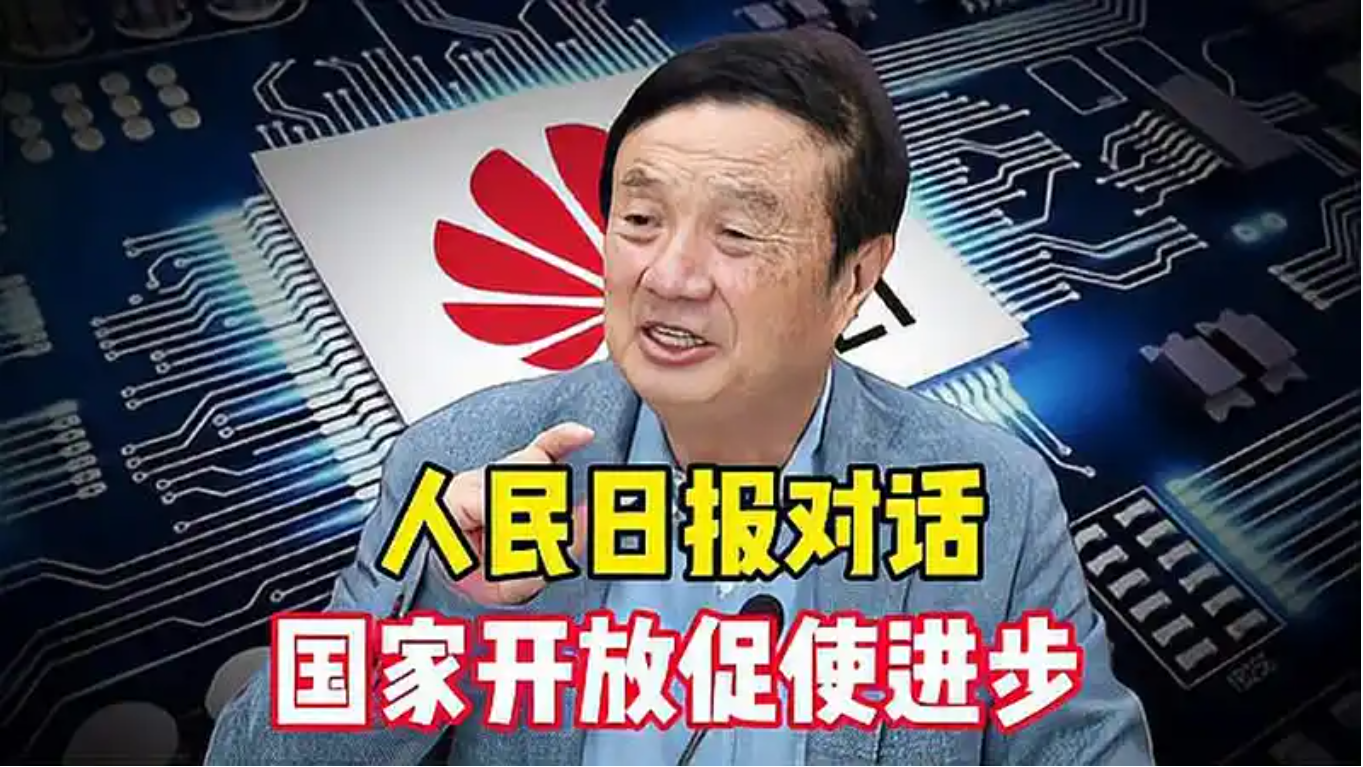 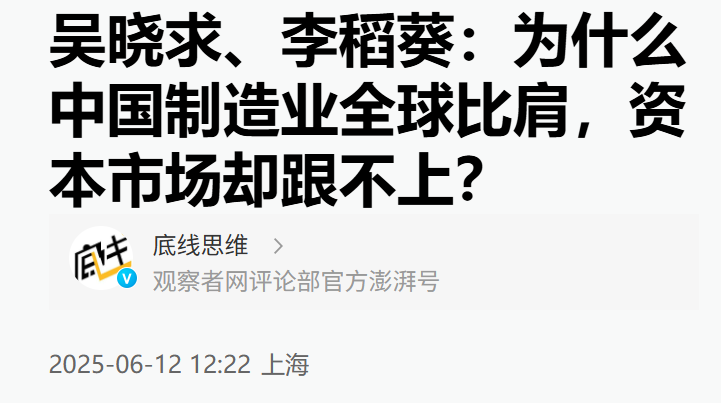 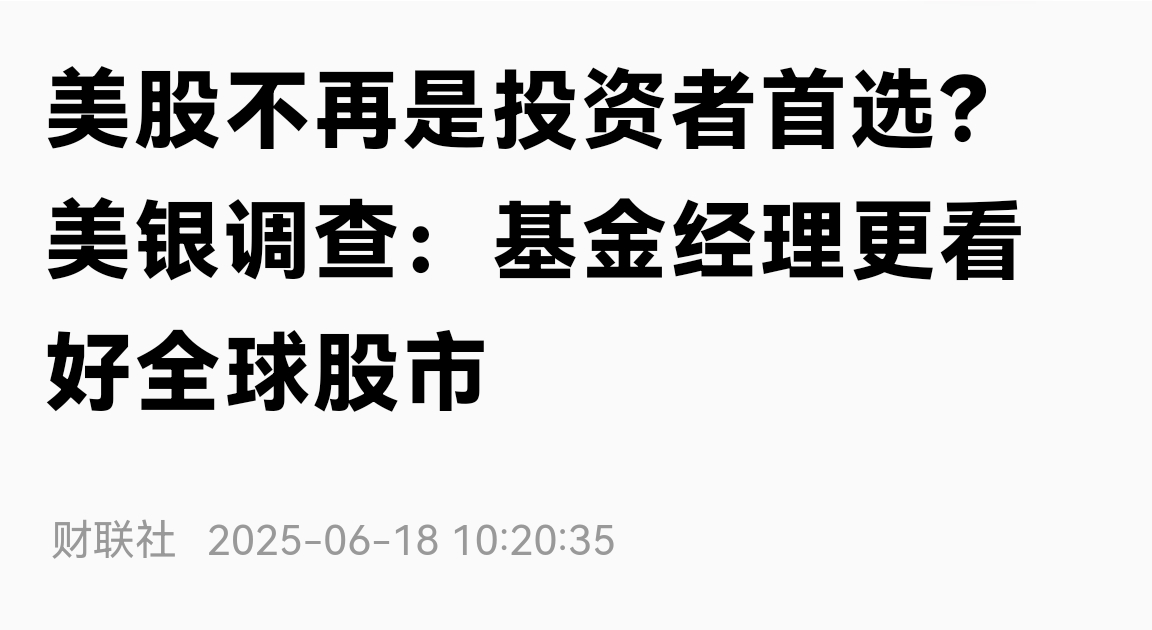 经传多赢投顾总监 :孙硌丨执业编号:A1120613090005  风险提示:观点基于软件数据和理论模型分析，仅供参考，不构成买卖建议，股市有风险，投资需谨慎
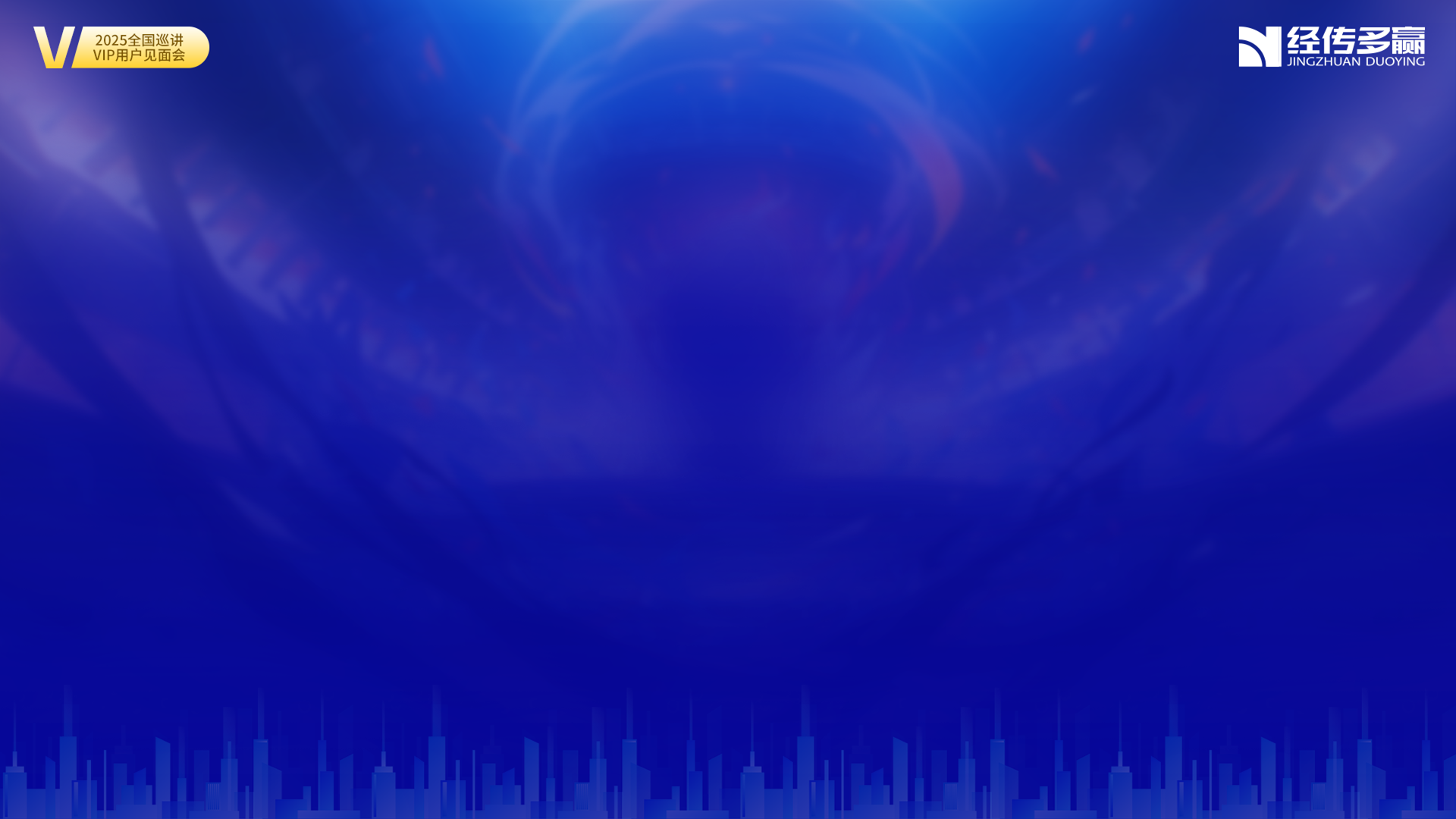 PART 02
怎么转 往哪转
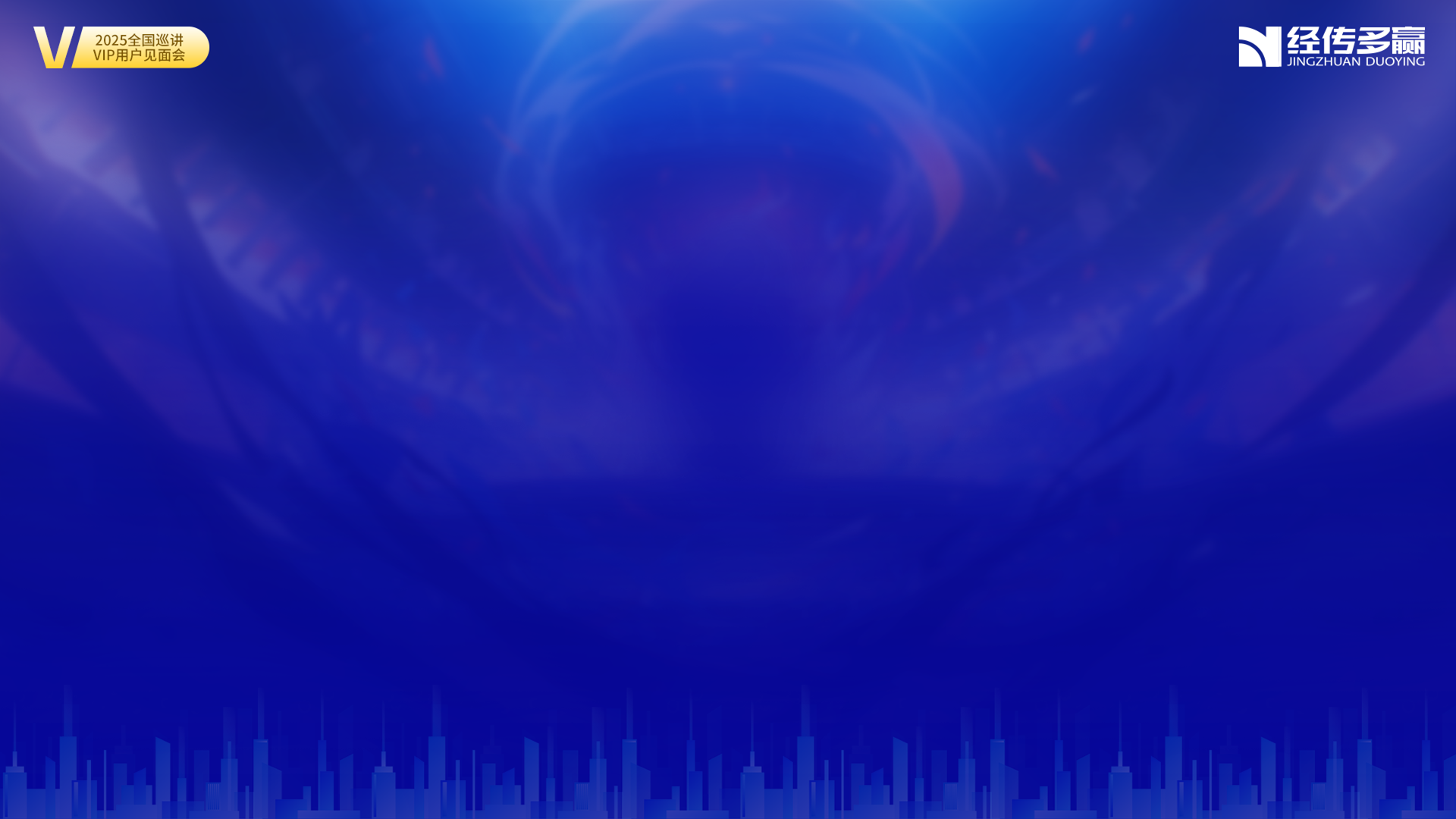 谋全局而精微  聚合力以致远
能够在科技生活领域找到落地实用场景的硬科技
需求得到验证并且已经形成消费习惯的新型消费品
消费
科技
军工
能源
银行
黄金
国内逻辑
国际逻辑
要看清小热点背后是否有大逻辑
经传多赢投顾总监 :孙硌丨执业编号:A1120613090005  风险提示:观点基于软件数据和理论模型分析，仅供参考，不构成买卖建议，股市有风险，投资需谨慎
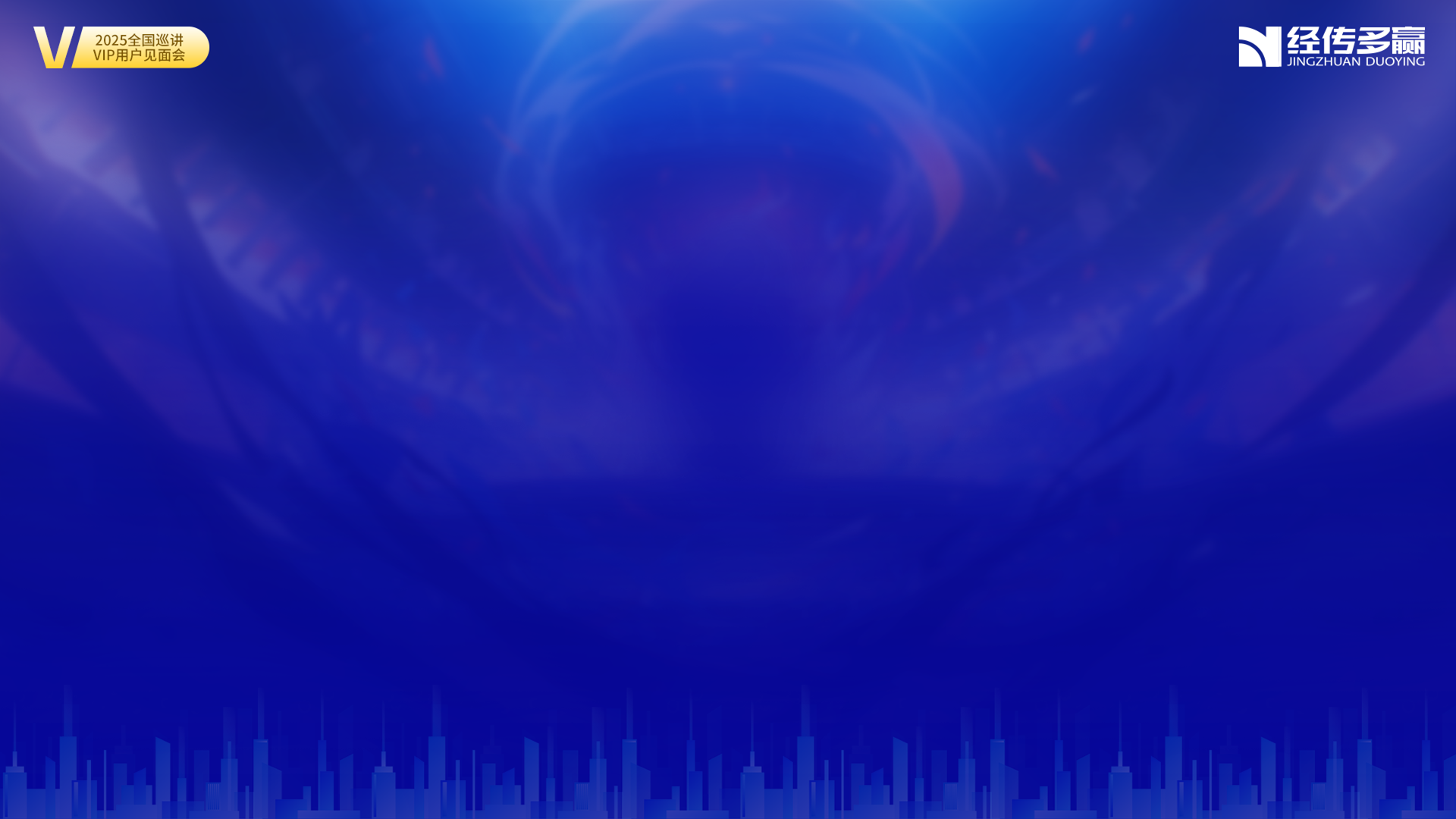 谋全局而精微--如何拆解大消费
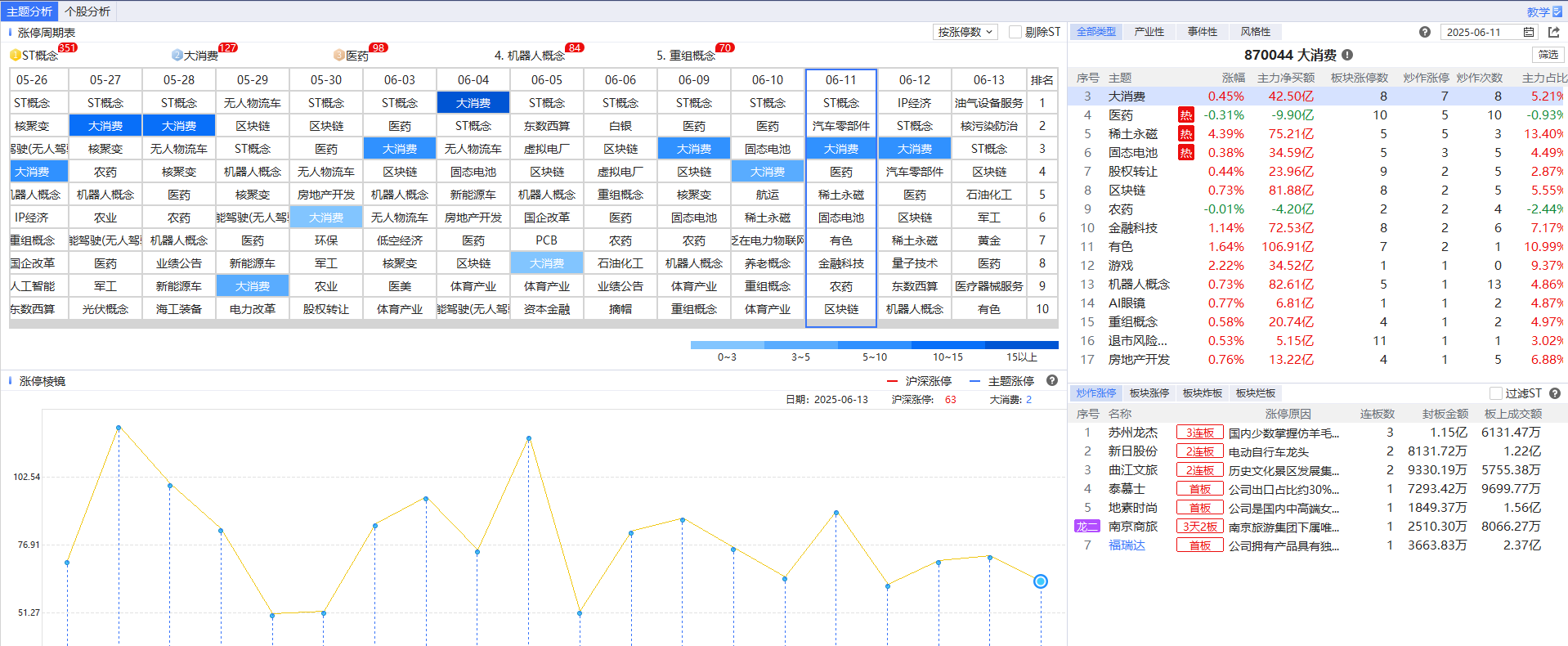 什么是真实的故事，可以常讲常新
什么是随口的瞎编，转头就不算数
经传多赢投顾总监 :孙硌丨执业编号:A1120613090005  风险提示:观点基于软件数据和理论模型分析，仅供参考，不构成买卖建议，股市有风险，投资需谨慎
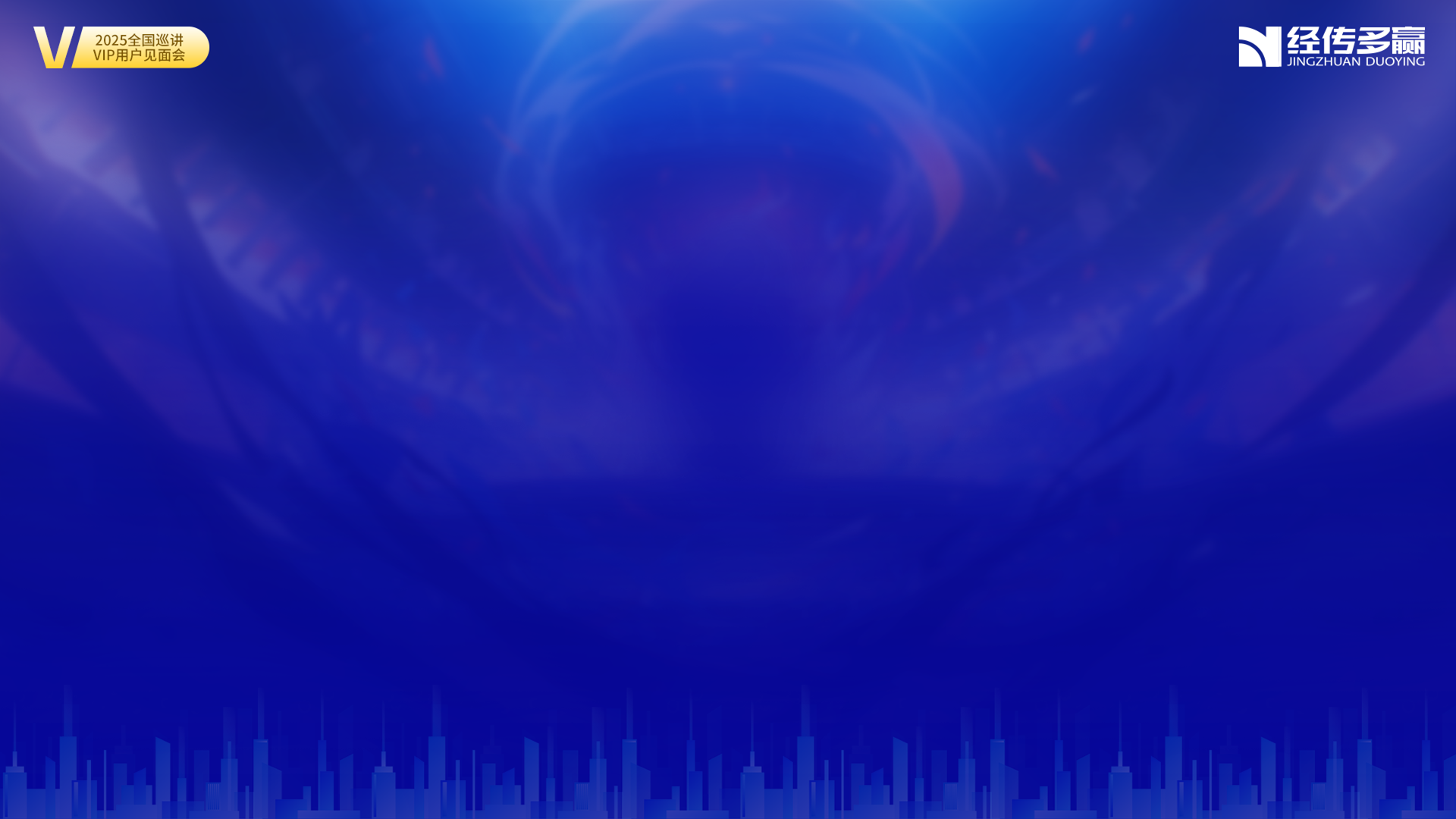 消费正在持续发生巨变
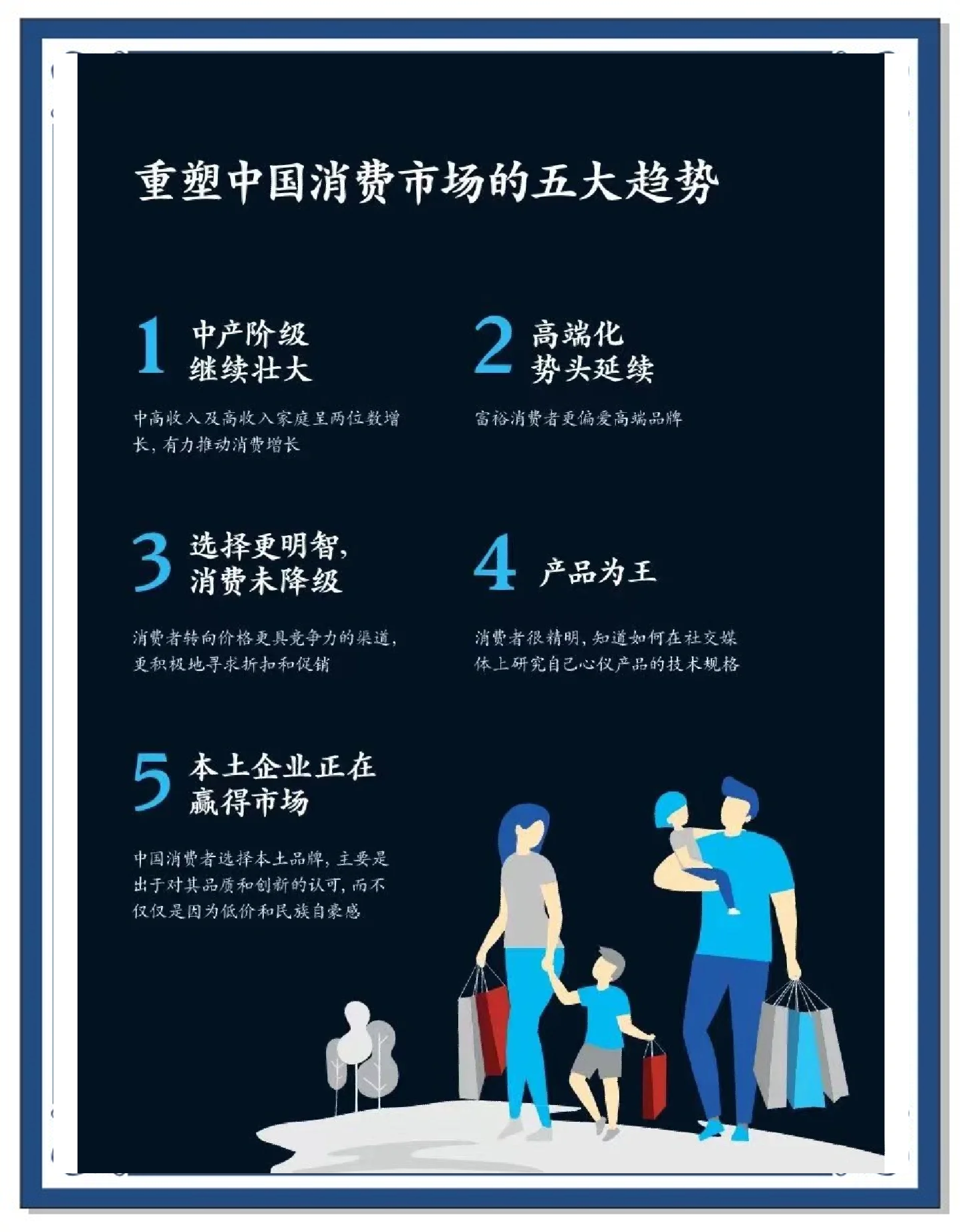 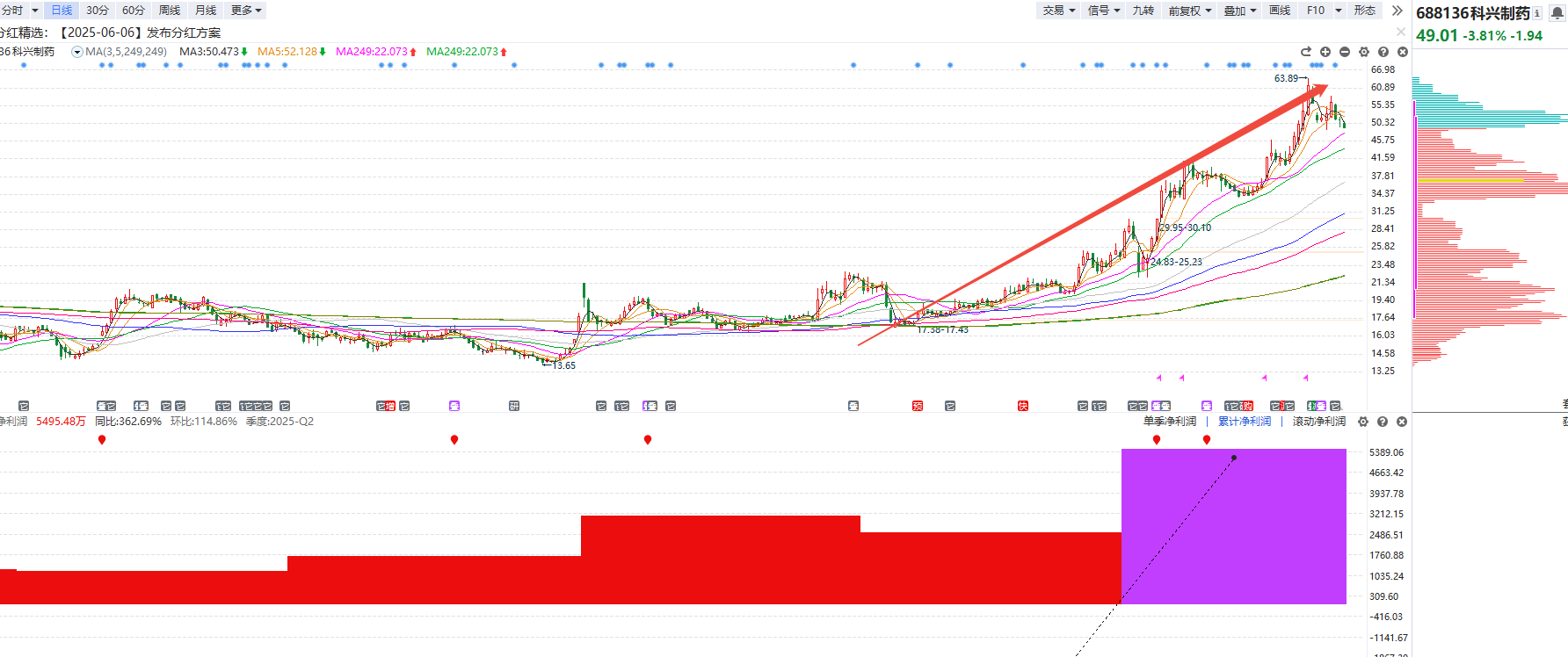 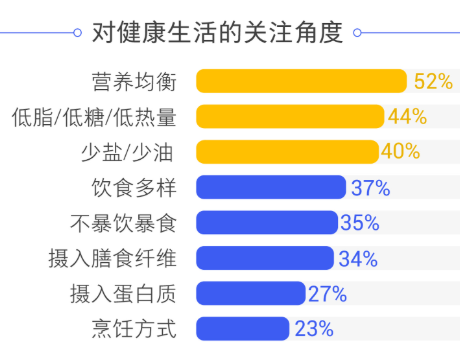 新消费的典型代表 ——  新型消费场景
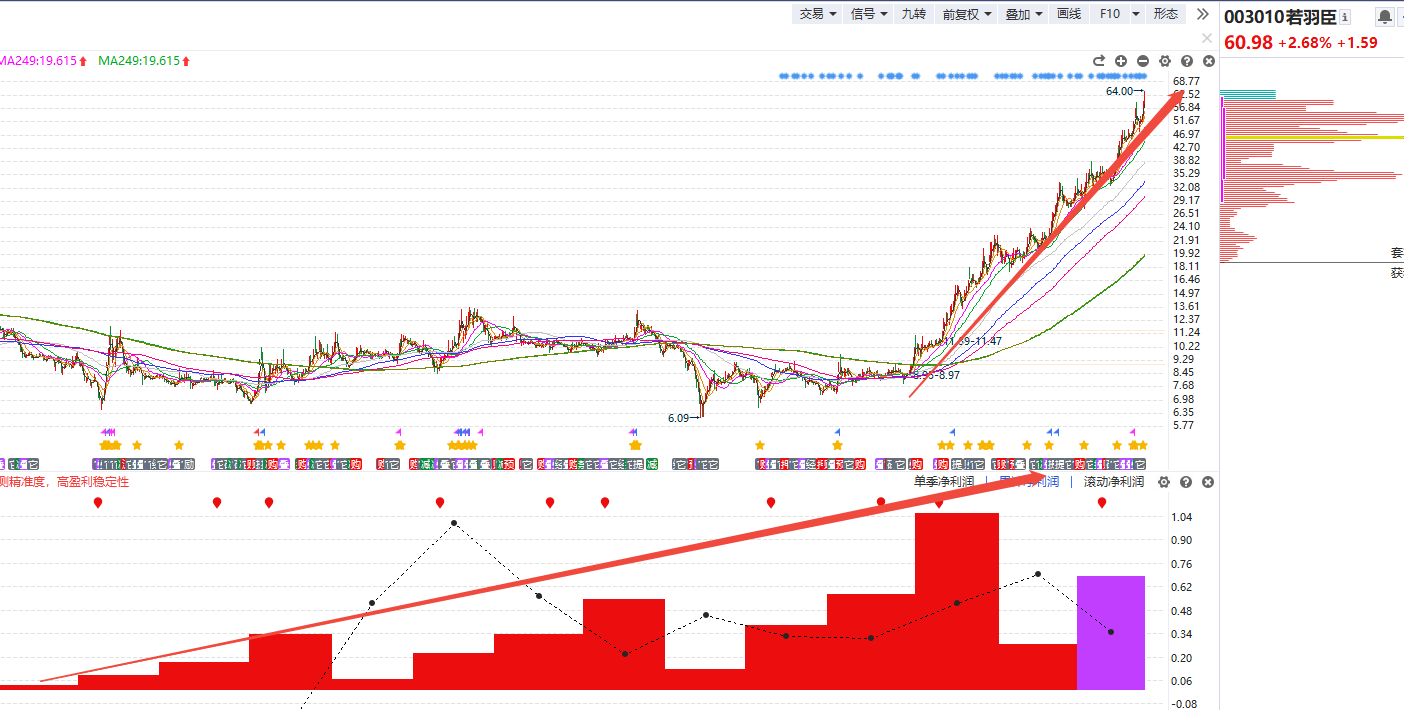 健康消费的典型代表 ——  创新药    健康食品
经传多赢投顾总监 :孙硌丨执业编号:A1120613090005  风险提示:观点基于软件数据和理论模型分析，仅供参考，不构成买卖建议，股市有风险，投资需谨慎
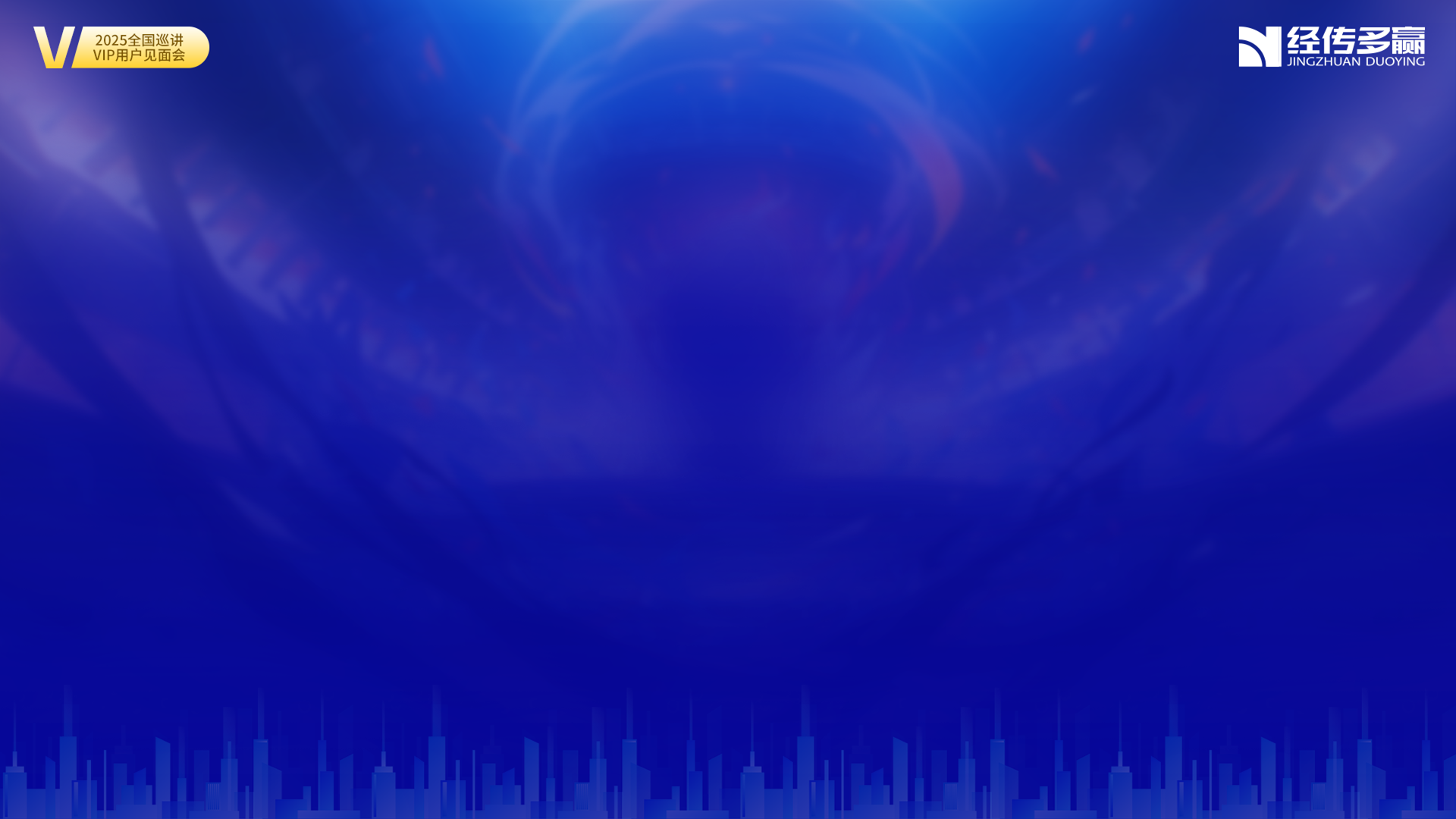 找到老百姓需要的消费品
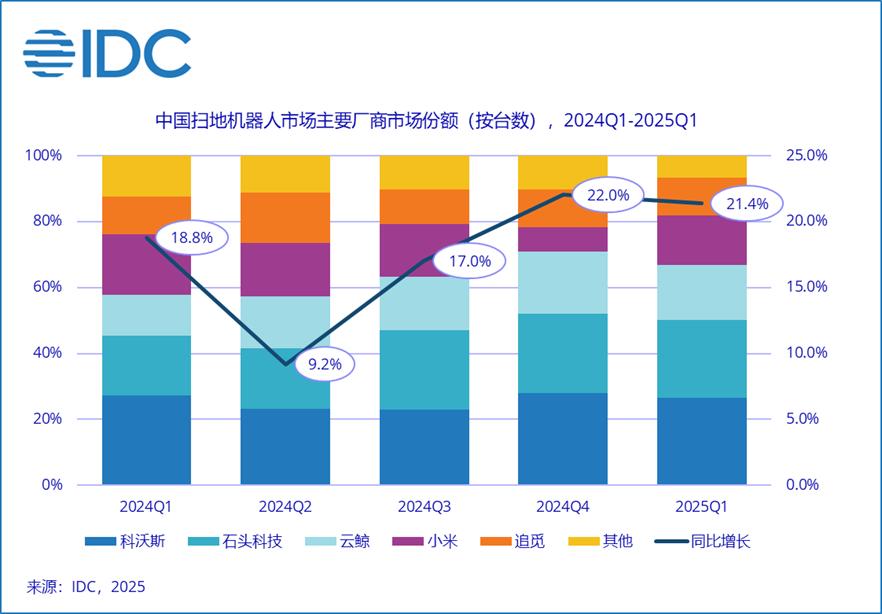 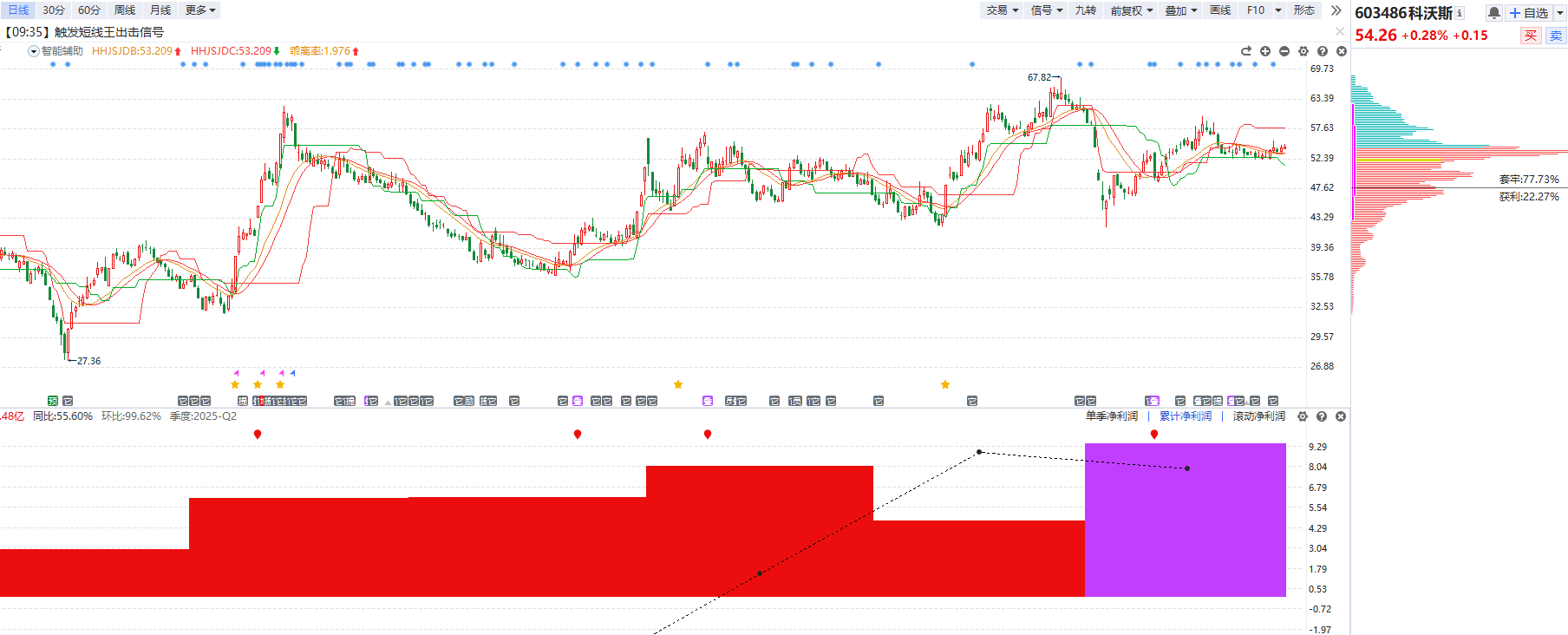 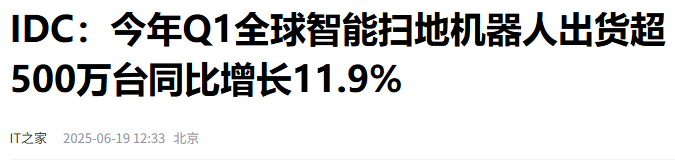 扫地机器人龙头    Q1业绩大增     筹码高度密集       近日逆大盘走强上穿智能辅助线
经传多赢投顾总监 :孙硌丨执业编号:A1120613090005  风险提示:观点基于软件数据和理论模型分析，仅供参考，不构成买卖建议，股市有风险，投资需谨慎
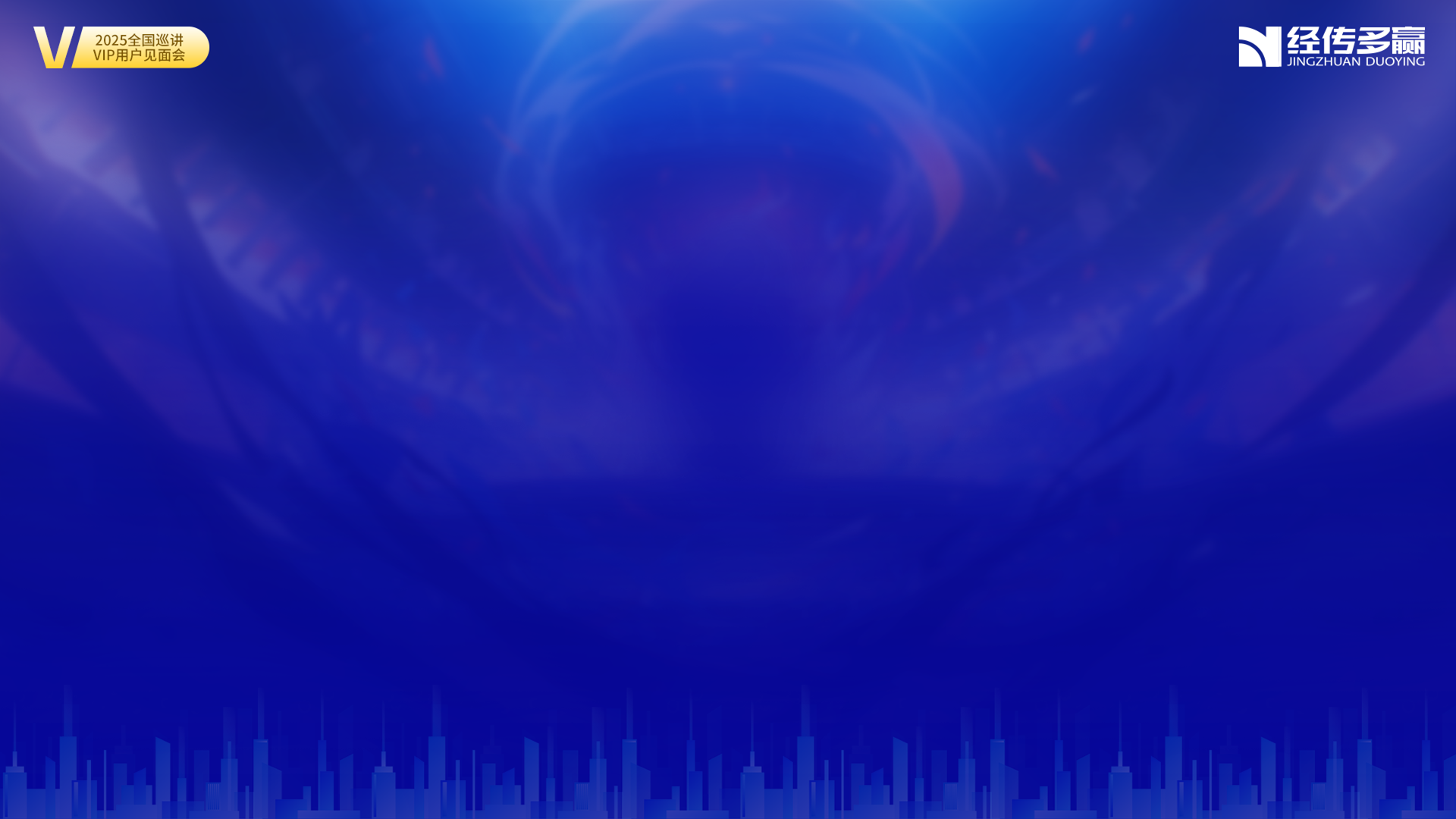 什么是硬科技
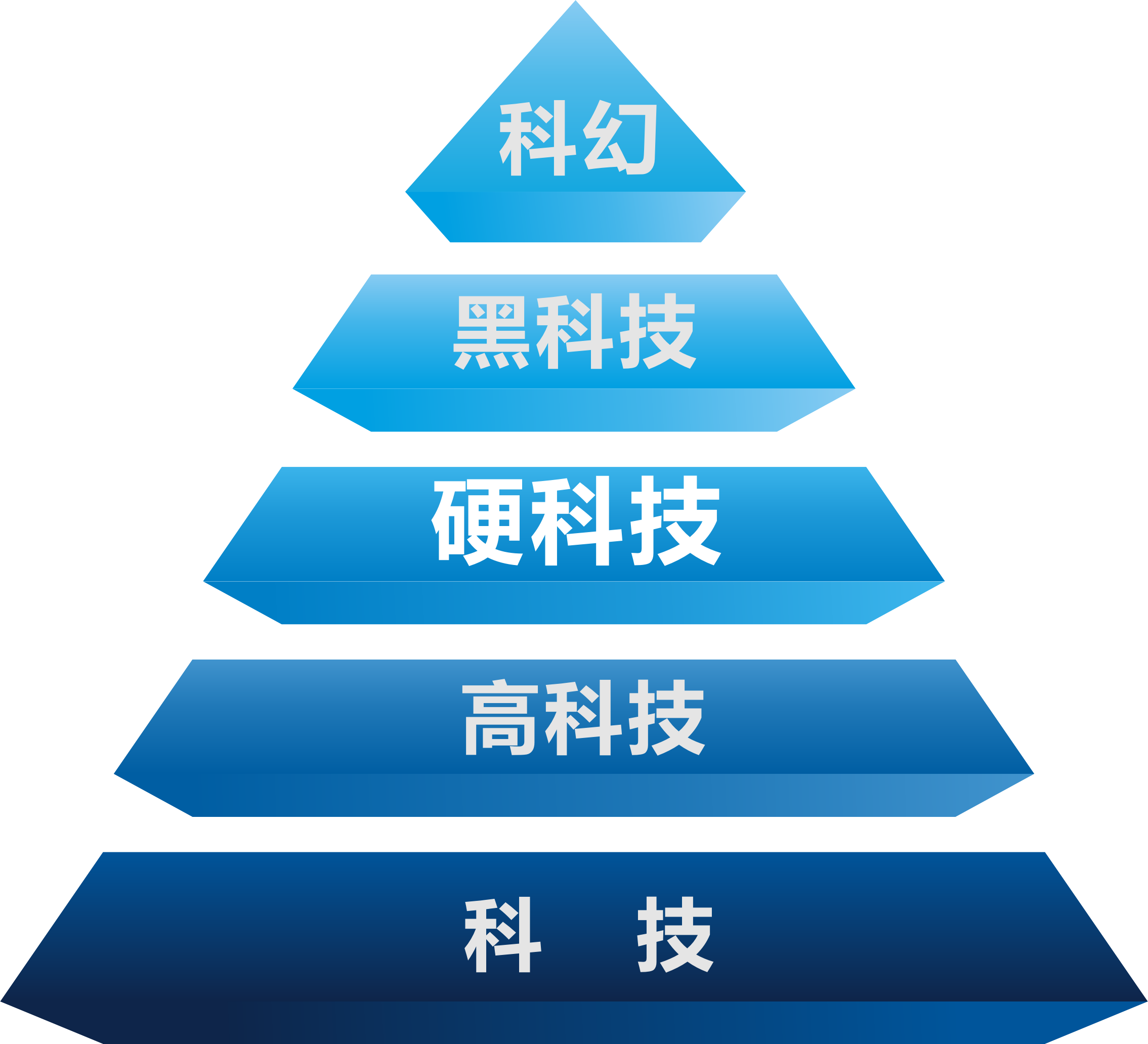 门槛高   周期长
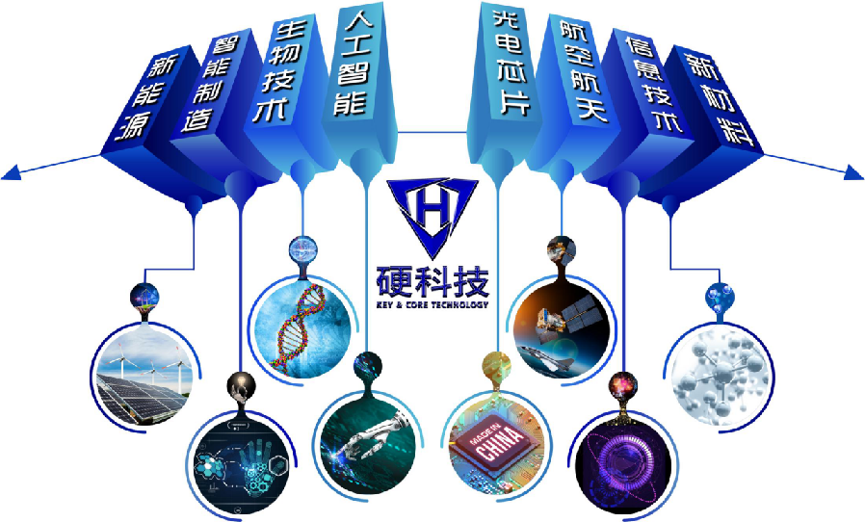 炒硬科技不是炒概念   不要只看短期
但硬科技也不是能一眼看穿的   不能盲目长线
经传多赢投顾总监 :孙硌丨执业编号:A1120613090005  风险提示:观点基于软件数据和理论模型分析，仅供参考，不构成买卖建议，股市有风险，投资需谨慎
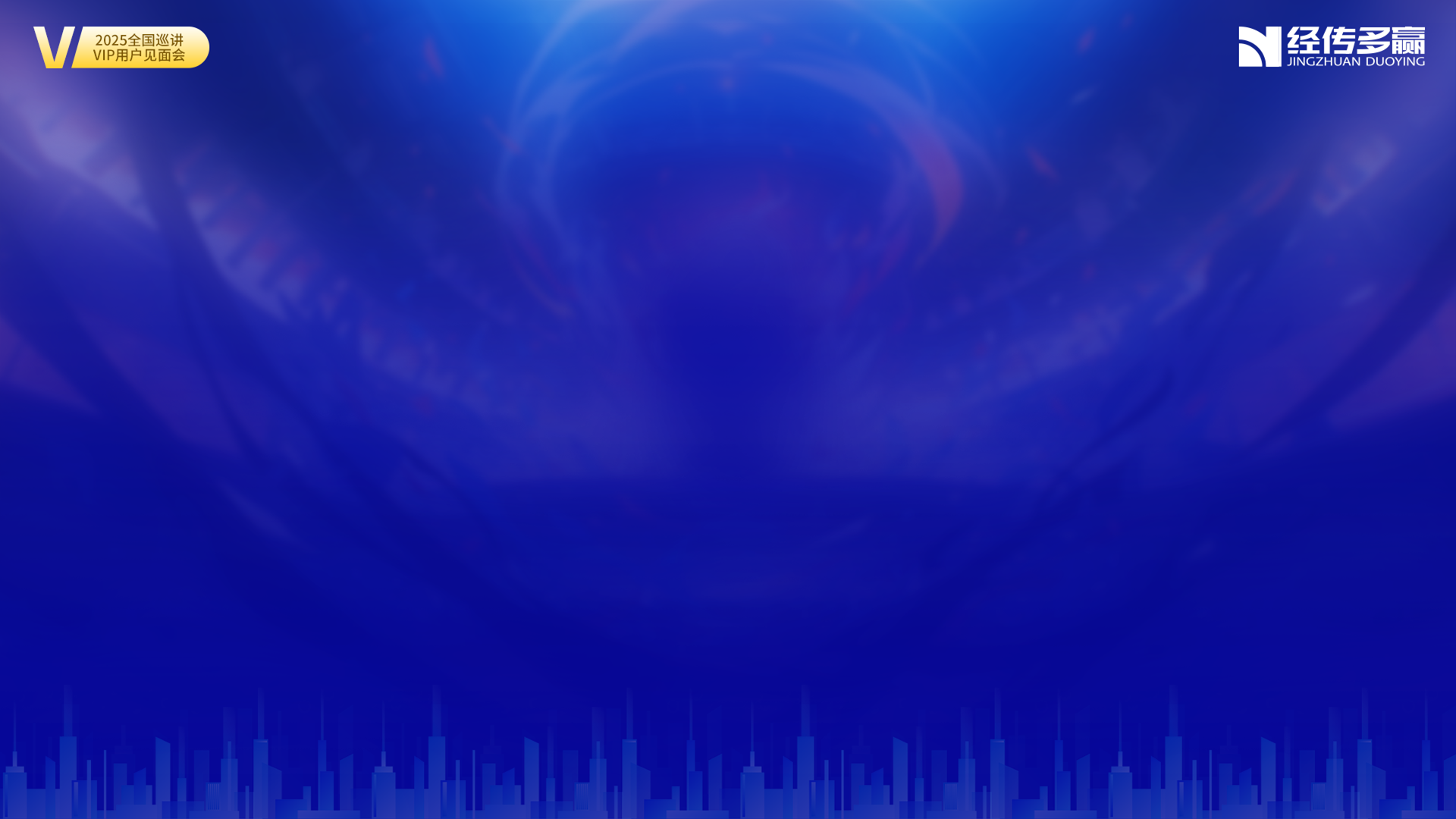 硬科技的波段性
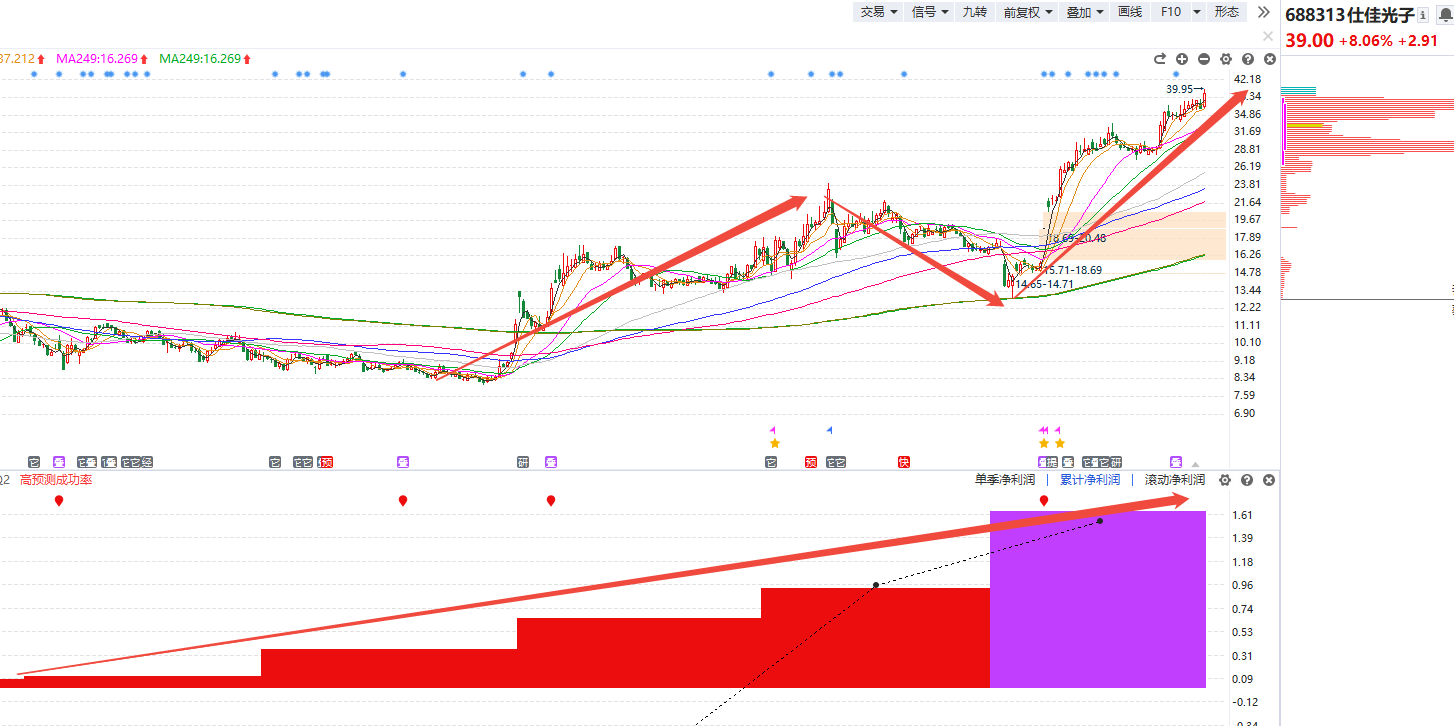 硬核科技从来不是一蹴而就

接受波动    看长做短
为什么业绩那么好也会大幅度回撤
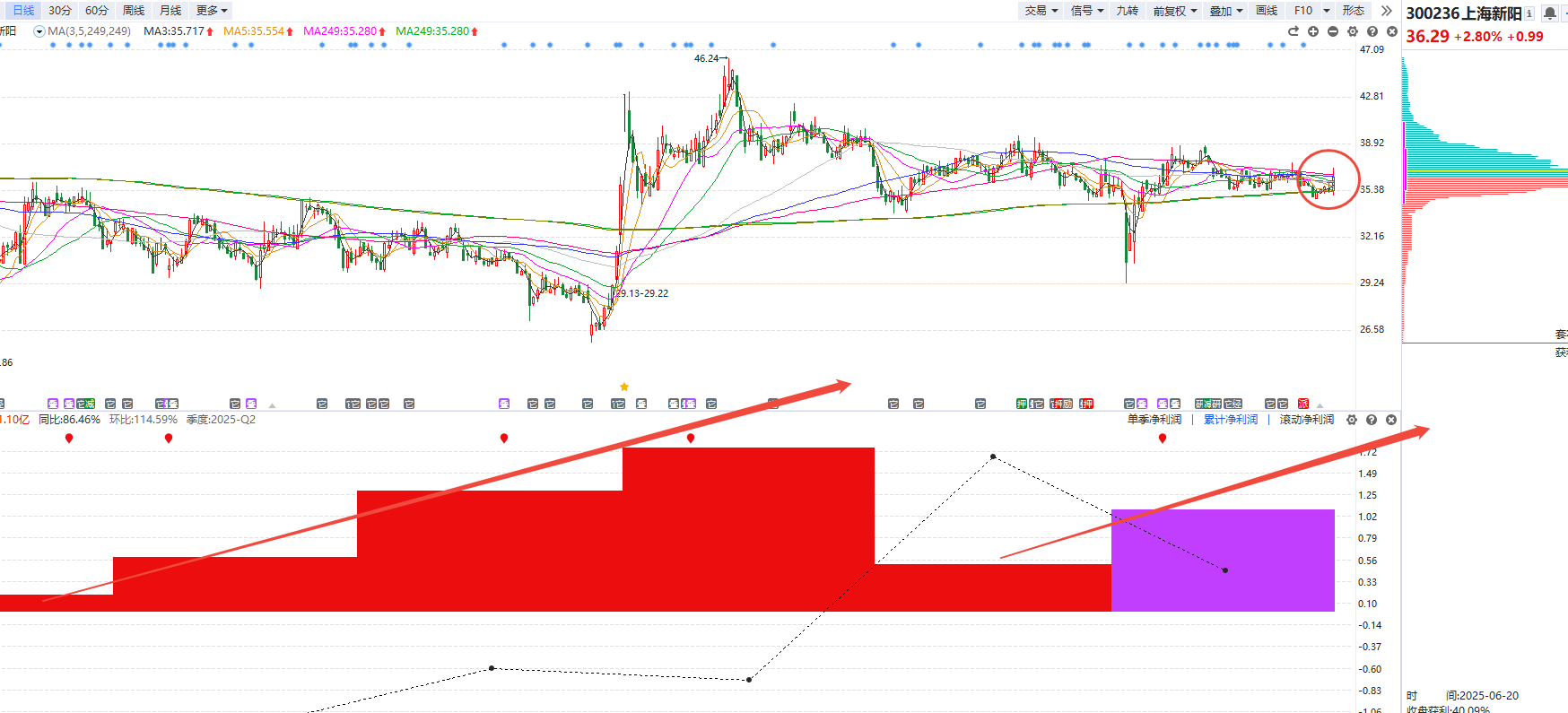 买左，还是买右？买冷还是买热？
国产半导体材料龙头企业   业绩持续增长    逆势放量上攻   突破欲望较强
经传多赢投顾总监 :孙硌丨执业编号:A1120613090005  风险提示:观点基于软件数据和理论模型分析，仅供参考，不构成买卖建议，股市有风险，投资需谨慎
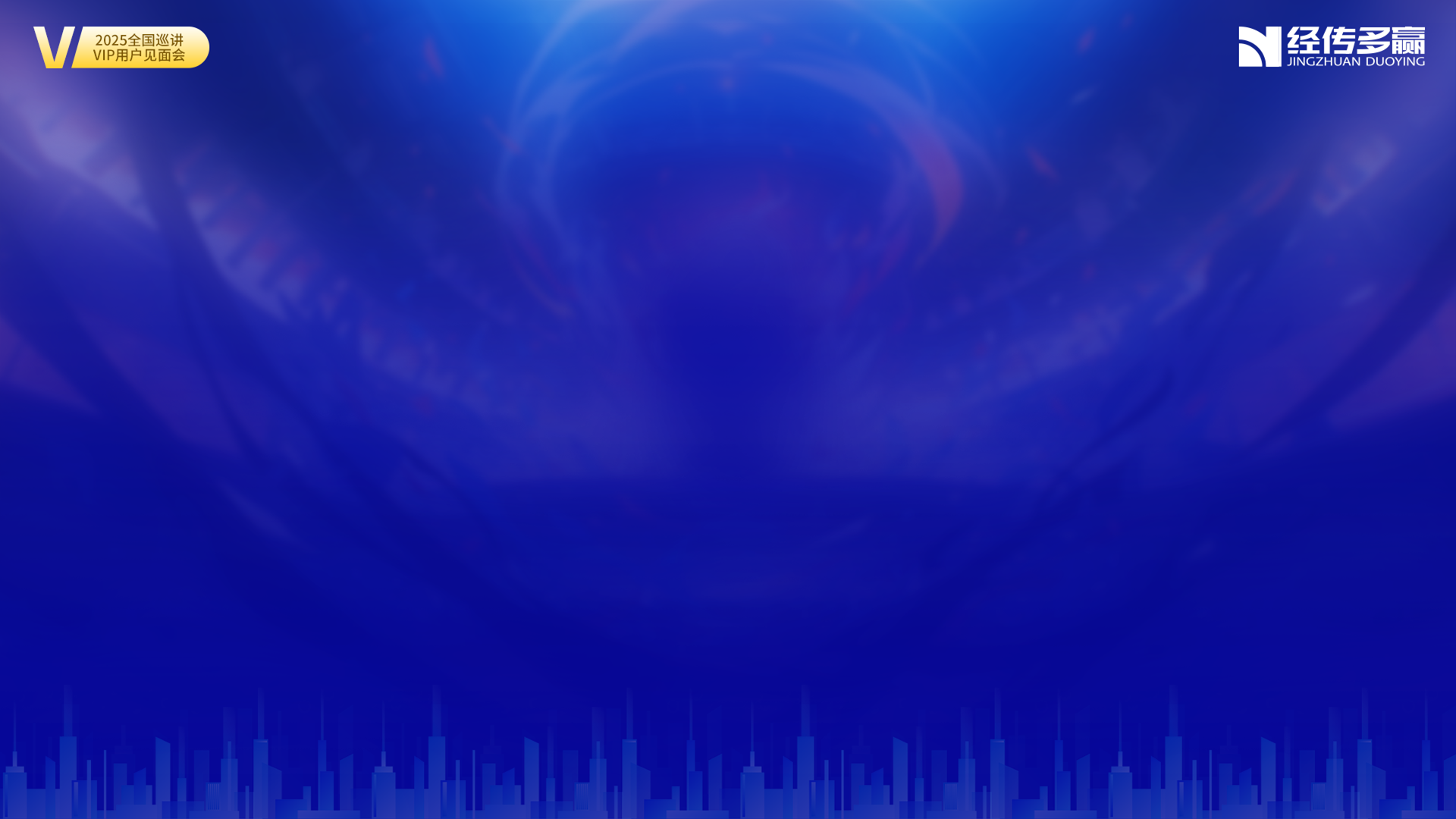 PART 03
A股市场的变化
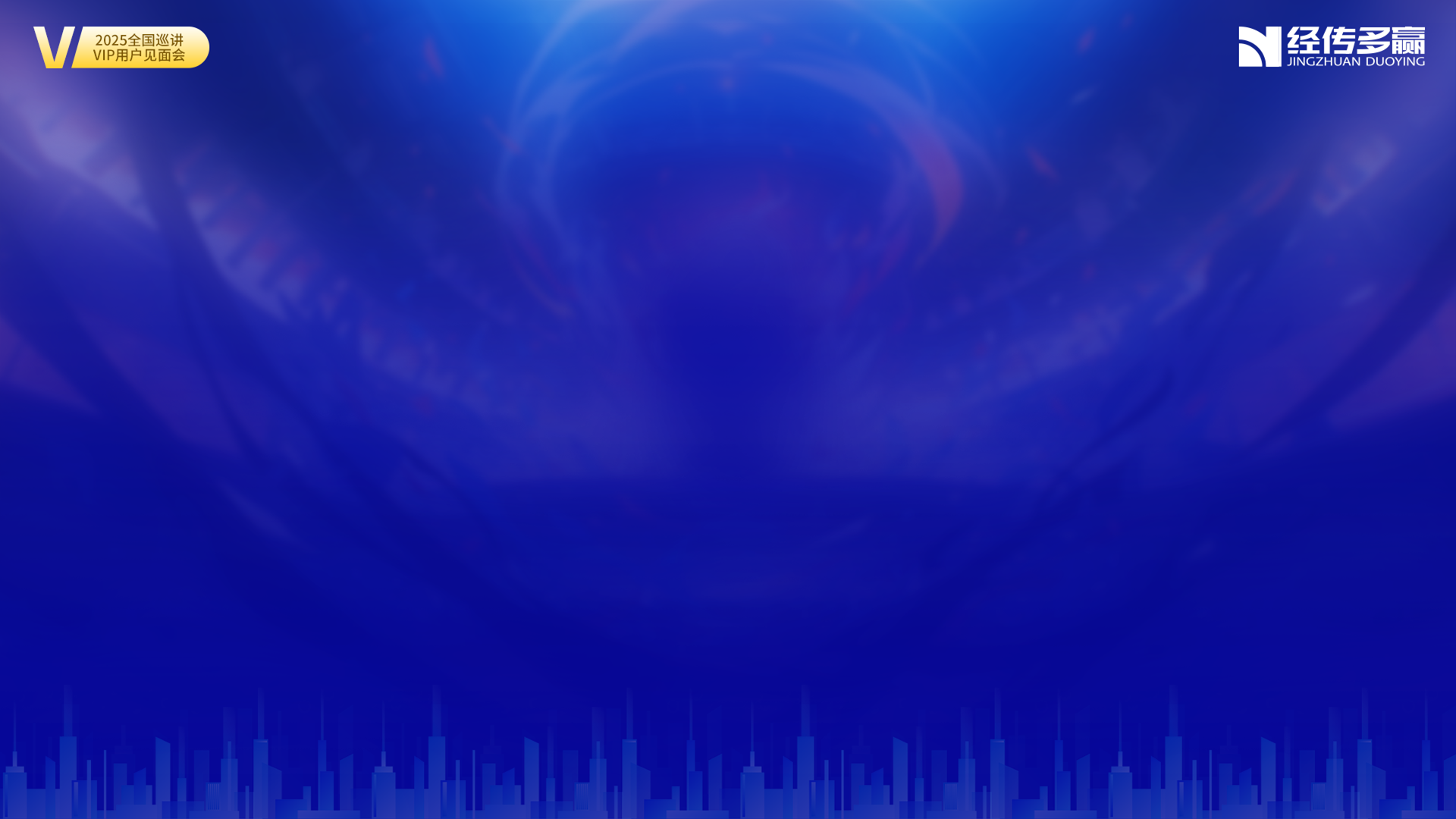 A股市场的变化
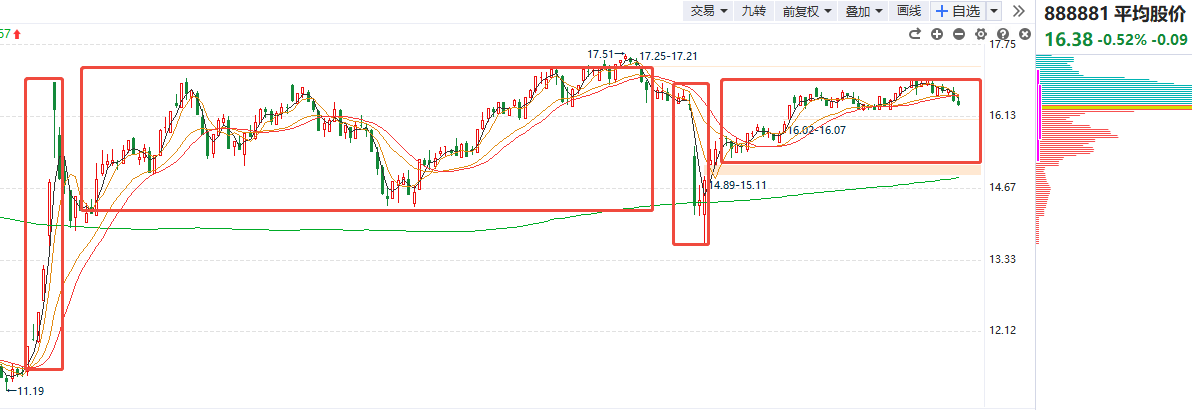 排除事件性外因冲击部分，其它时段波动率明显降低

减少暴富心态预期    接受A股市场的“财产性收入”方向转变
经传多赢投顾总监 :孙硌丨执业编号:A1120613090005  风险提示:观点基于软件数据和理论模型分析，仅供参考，不构成买卖建议，股市有风险，投资需谨慎
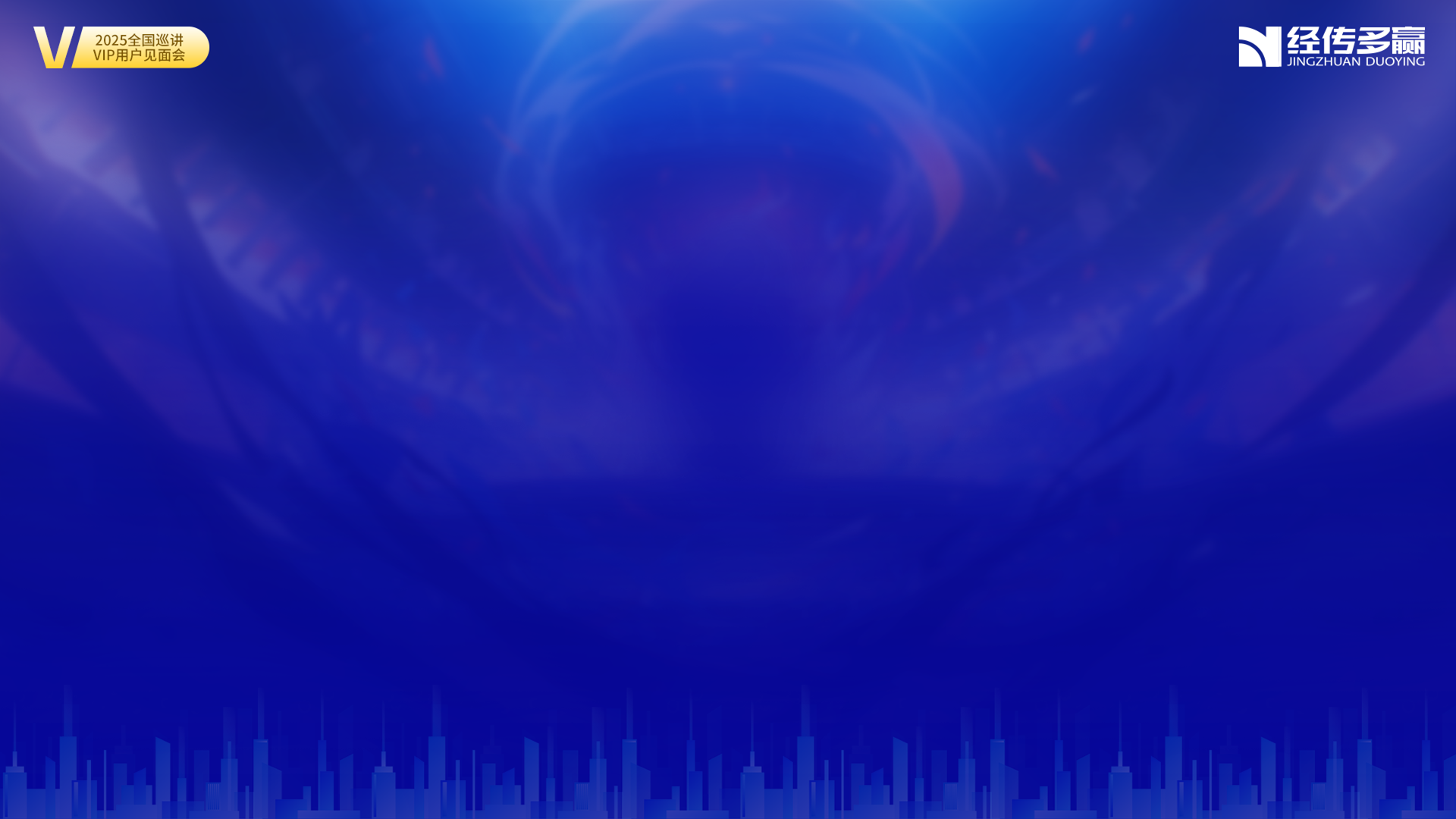 策略猎手是什么
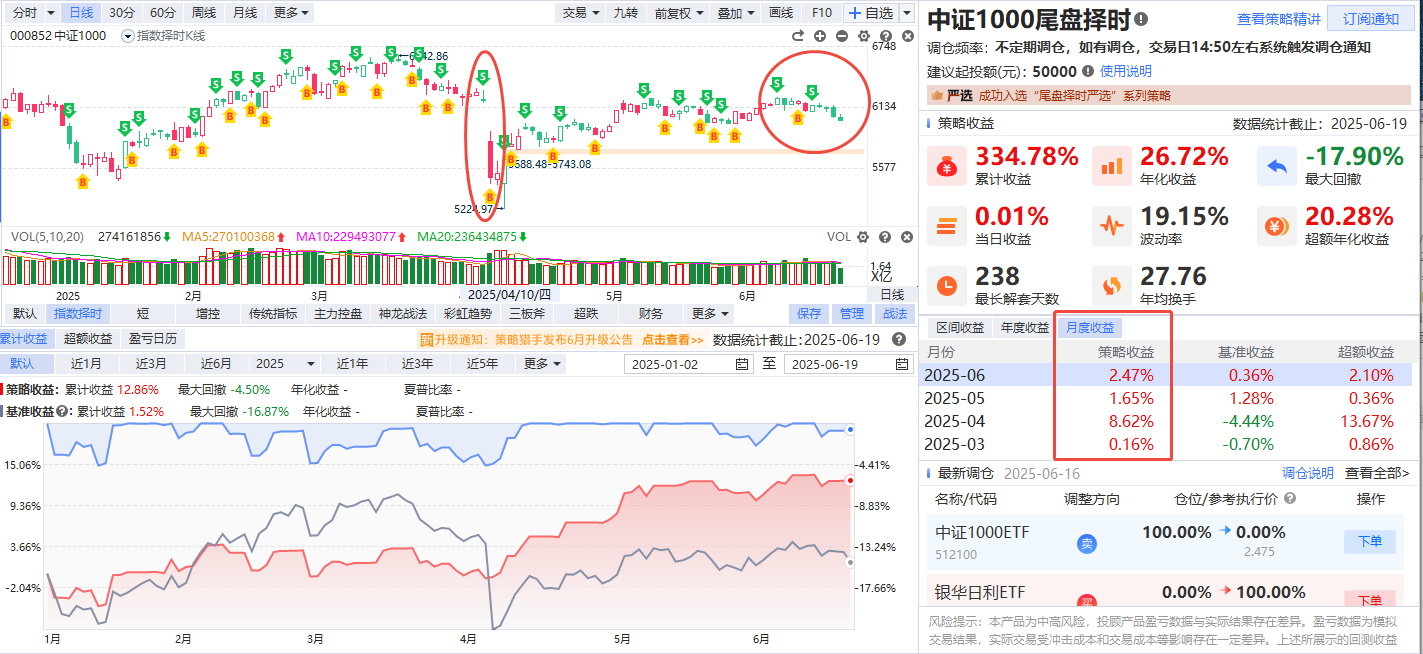 策略猎手不是一个“分析决策”的工具
“傻”人有“傻”福     大智若愚      “无脑”跟投      无为而制
经传多赢投顾总监 :孙硌丨执业编号:A1120613090005  风险提示:观点基于软件数据和理论模型分析，仅供参考，不构成买卖建议，股市有风险，投资需谨慎
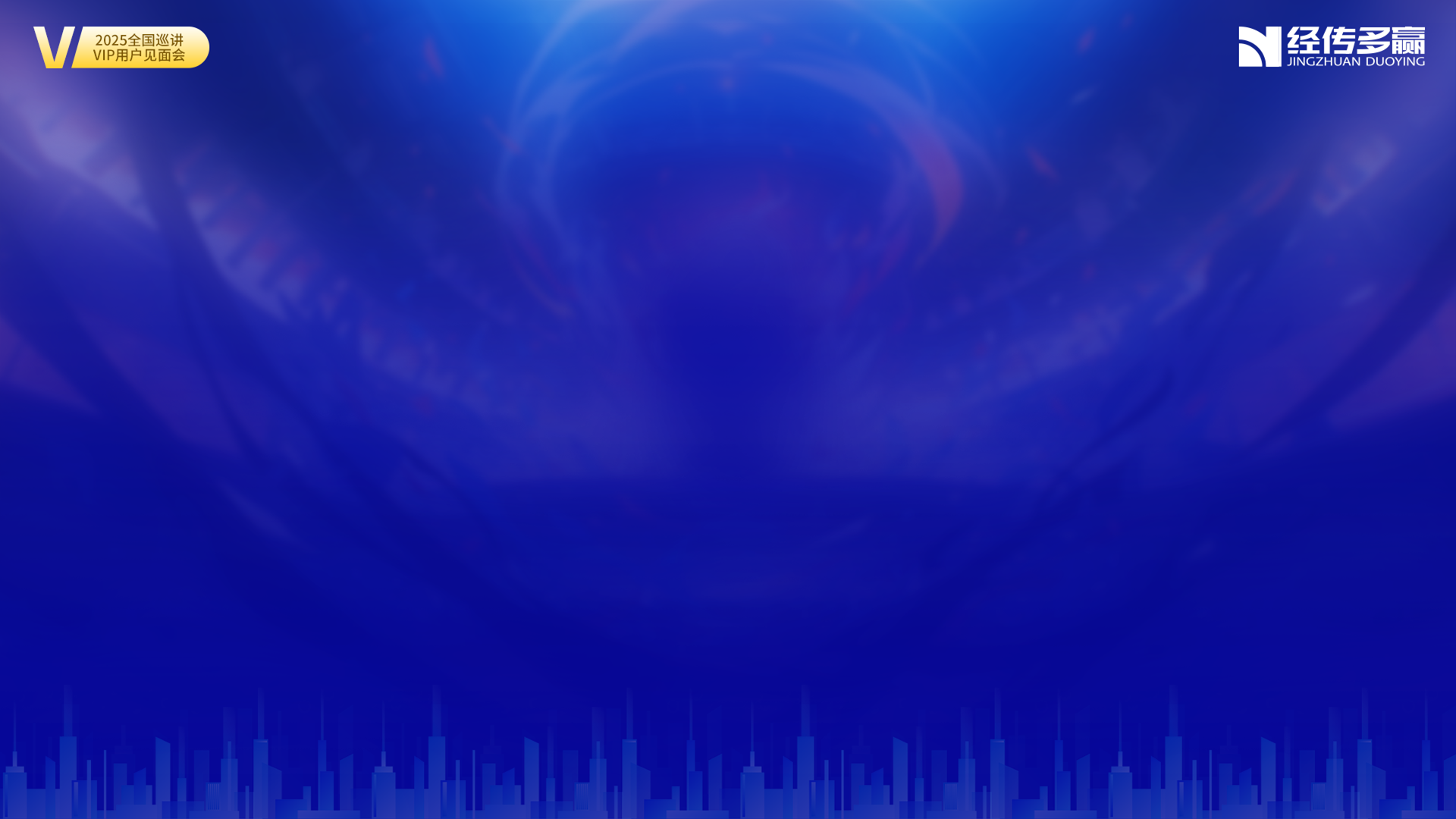 PART 04
坚定买方投顾服务
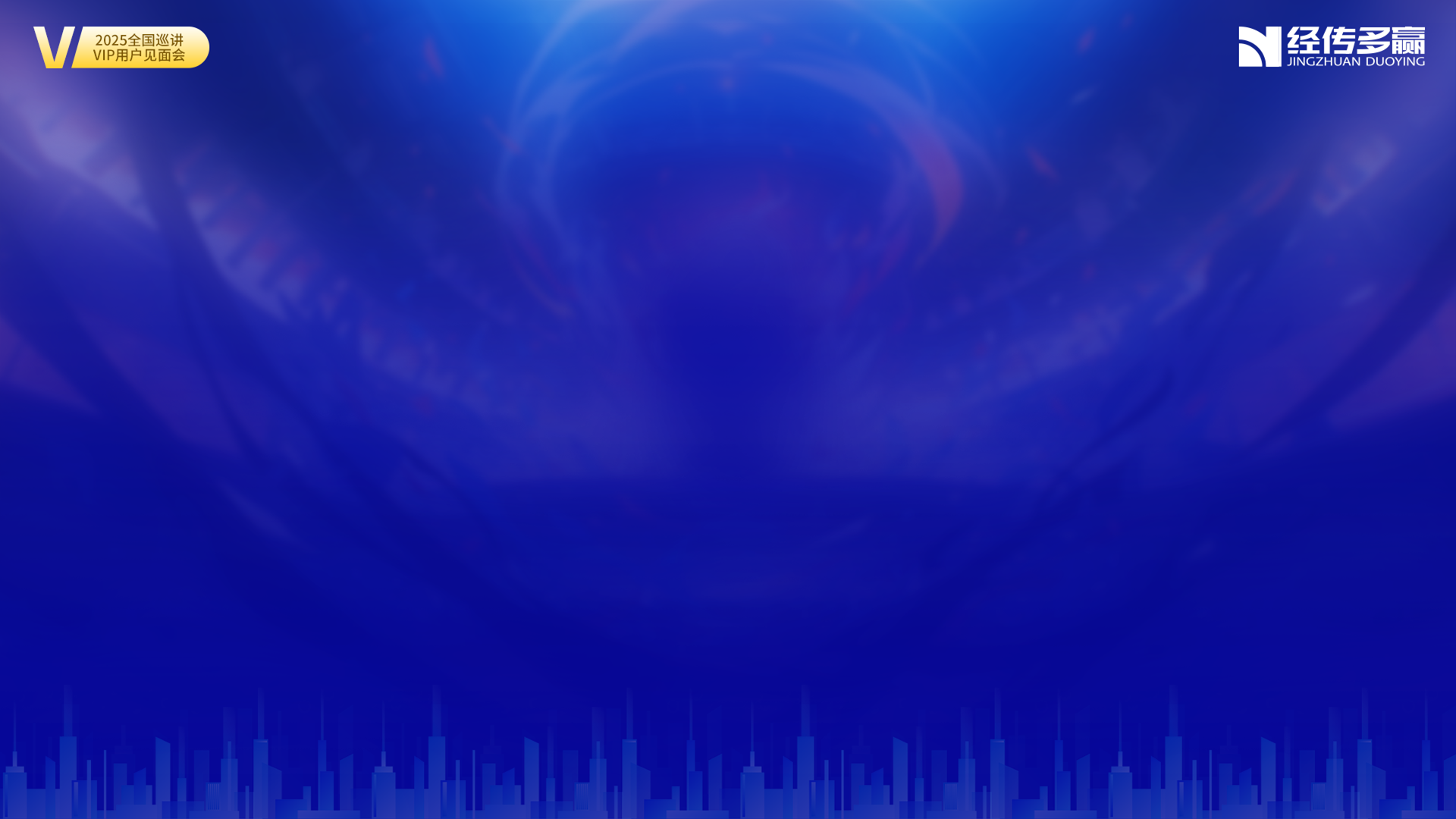 坚定买方投顾  做好多元服务
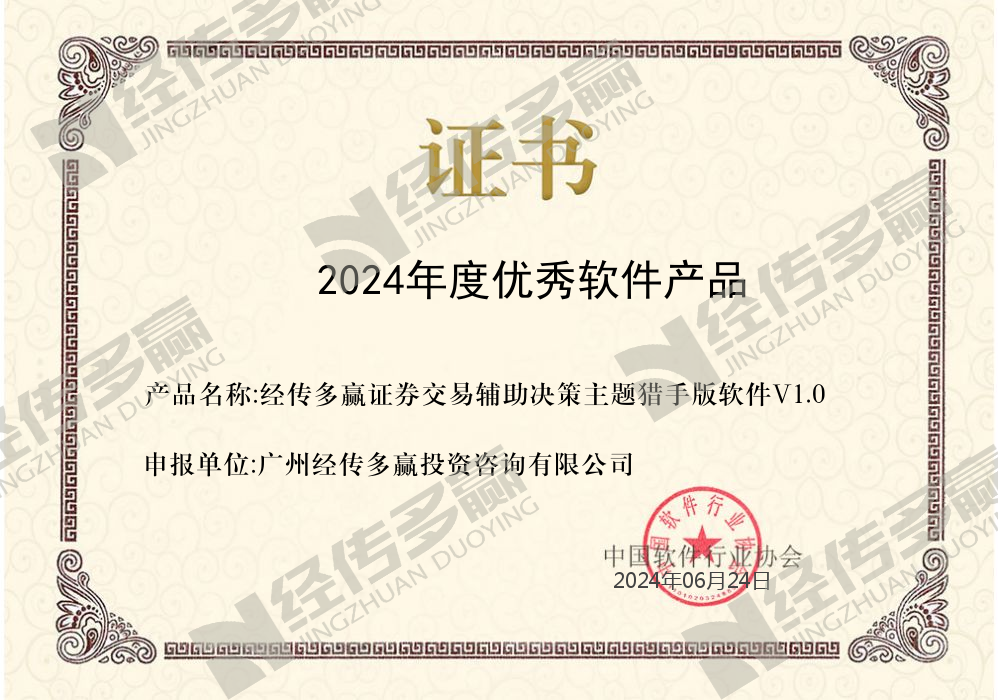 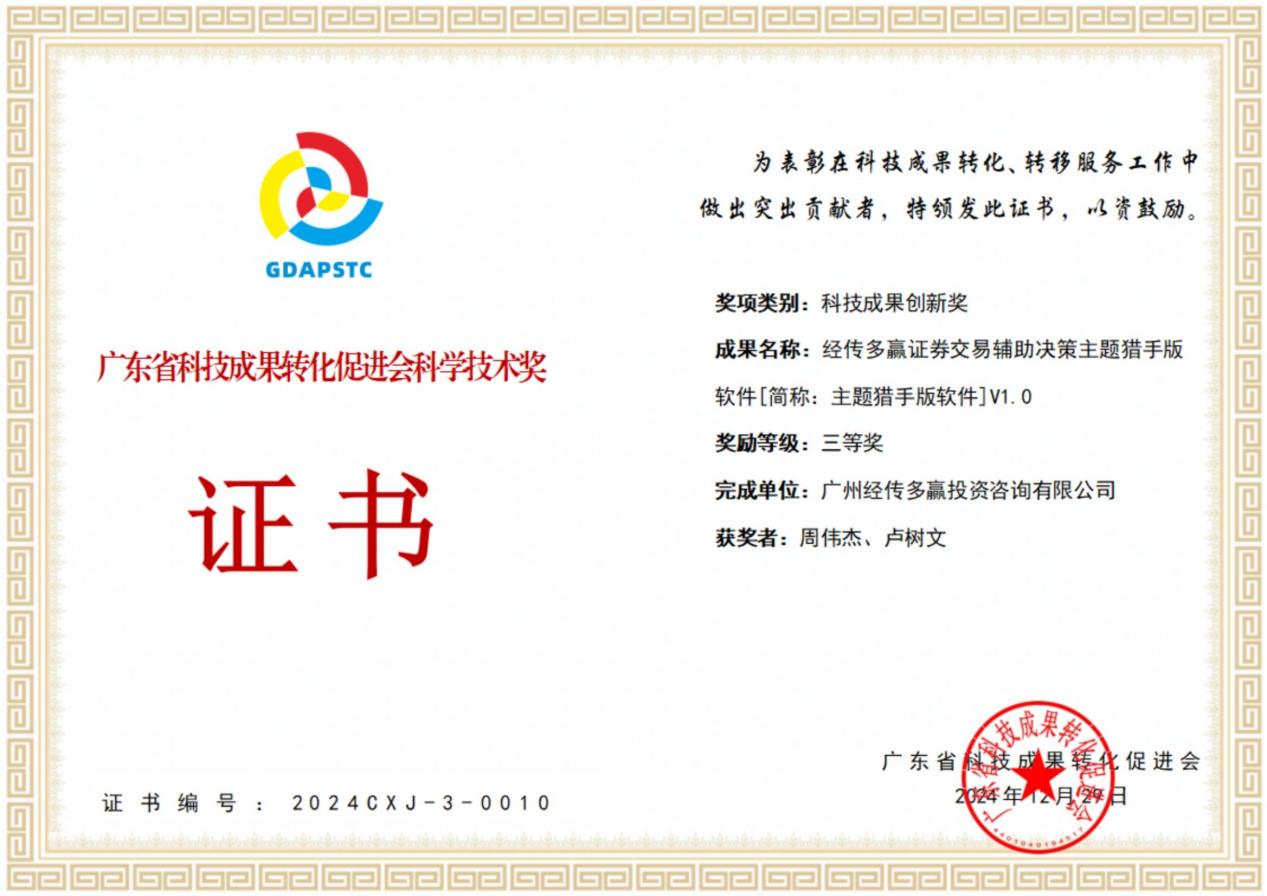 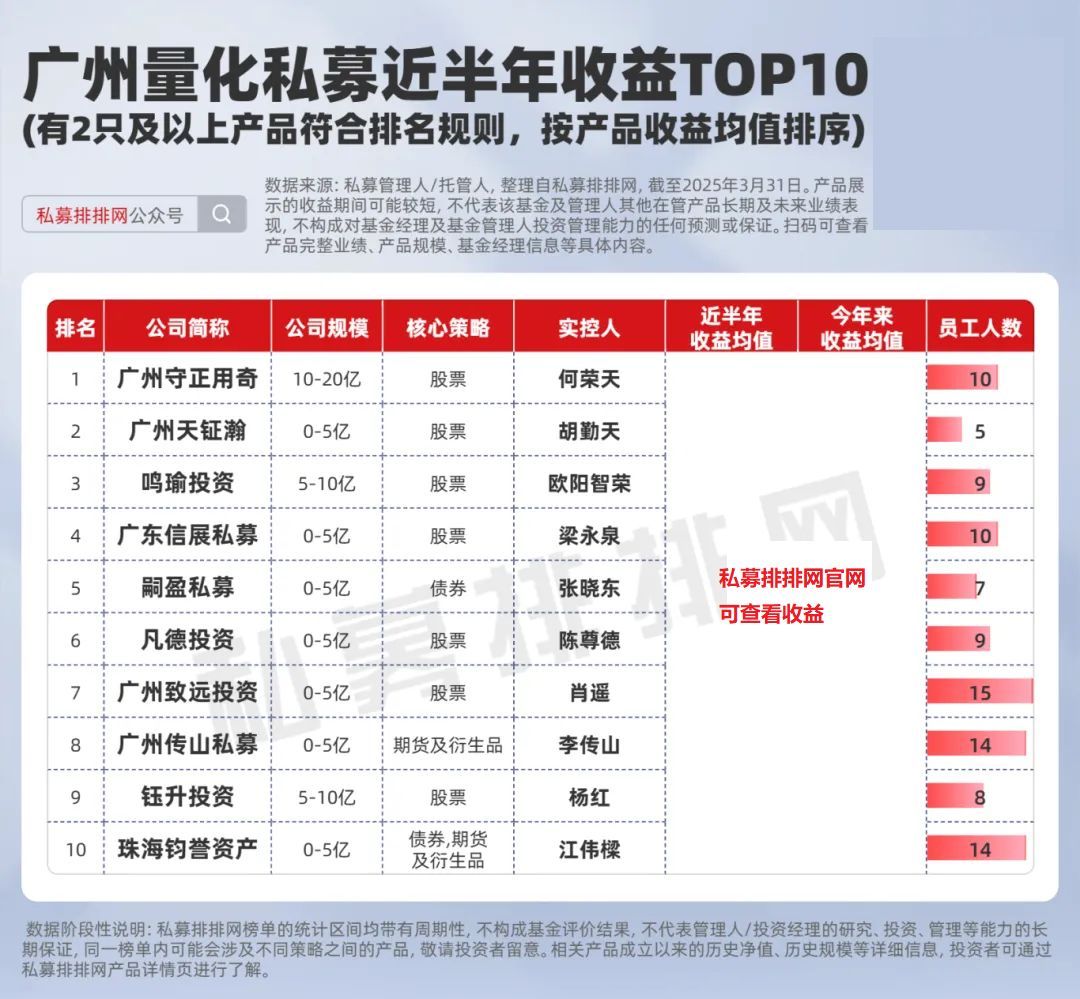 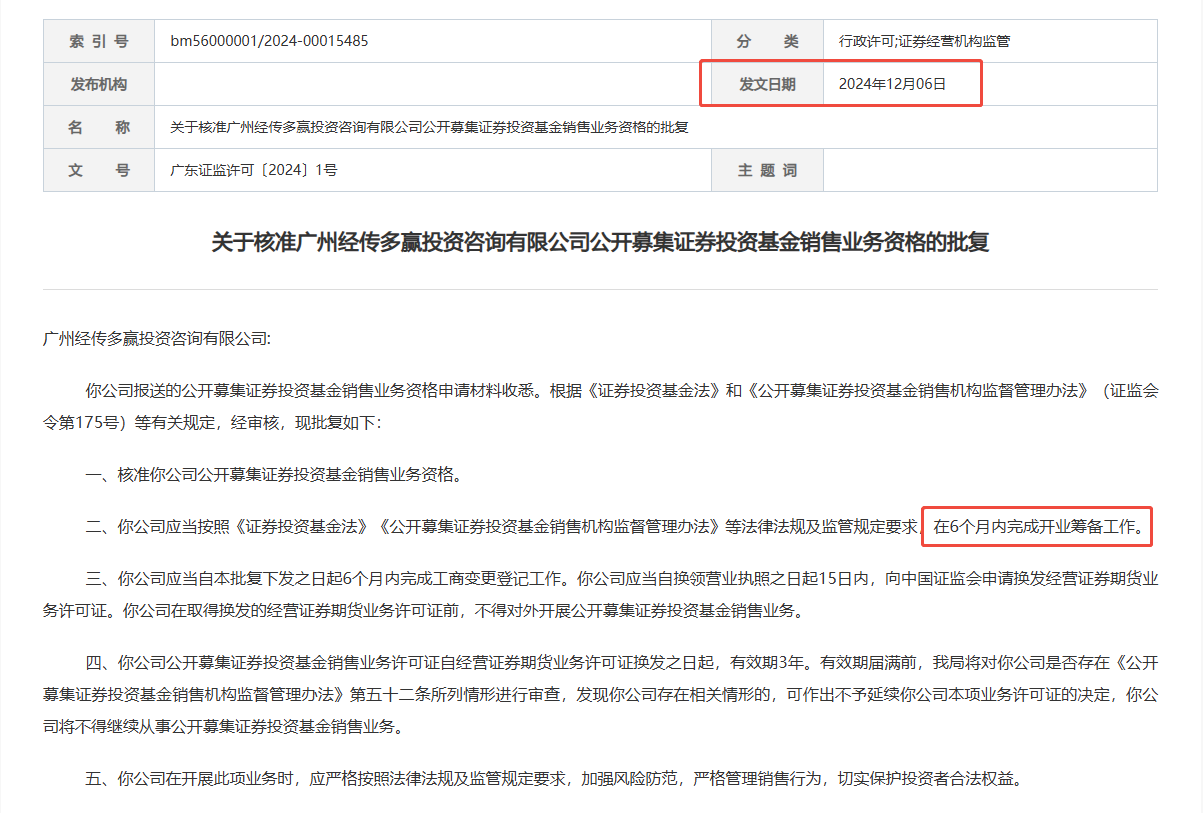 https://caifuhao.eastmoney.com/news/20250422152053957330530
以上图片来自于“私募排排网”官方公众号信息
公募基金销售  完成筹备期   即将正式展业
经传多赢投顾总监 :孙硌丨执业编号:A1120613090005  风险提示:观点基于软件数据和理论模型分析，仅供参考，不构成买卖建议，股市有风险，投资需谨慎
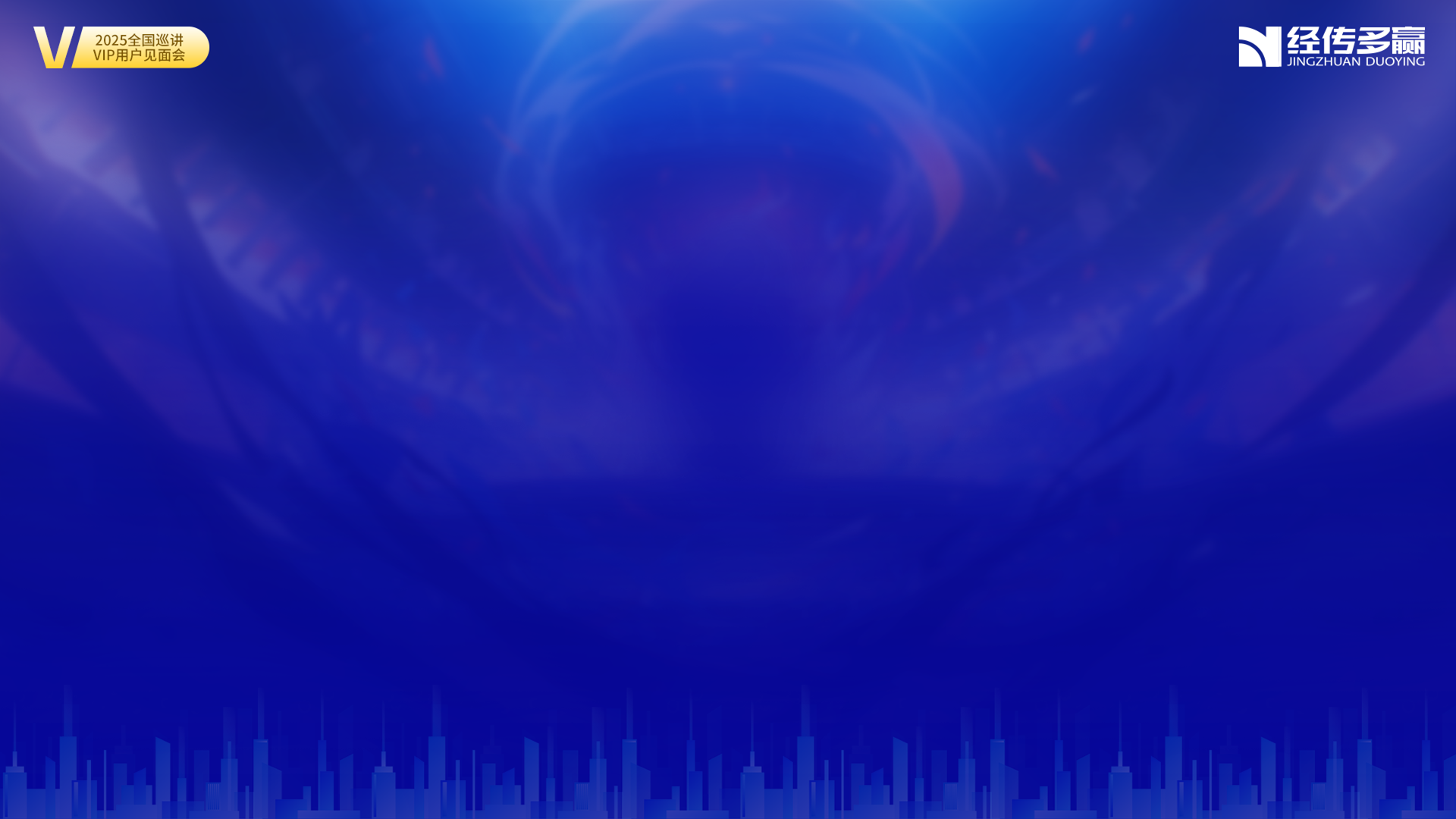 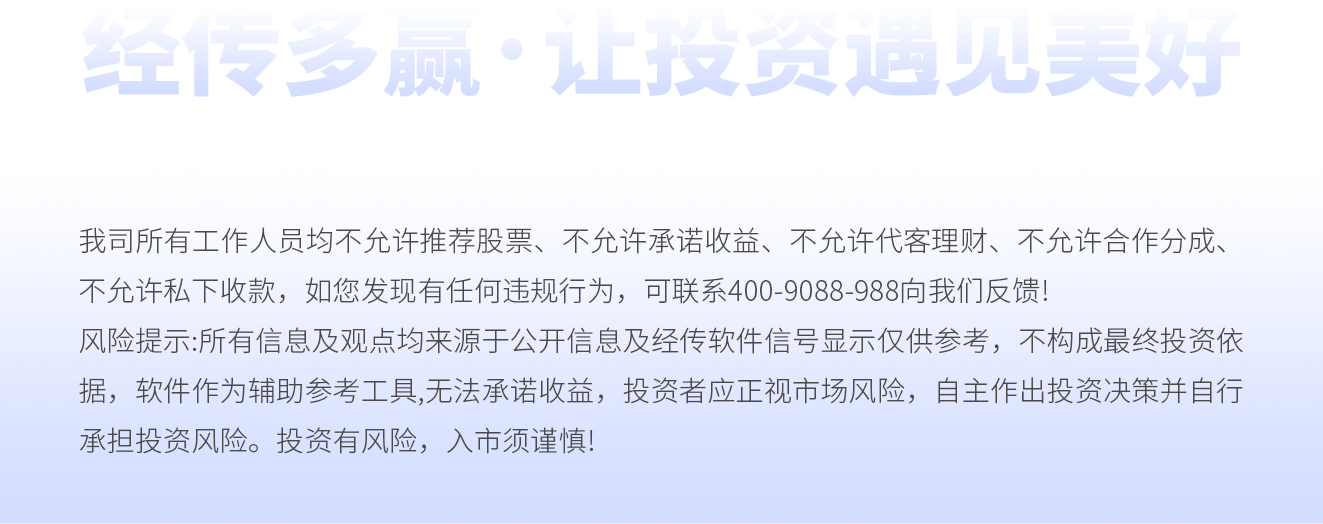